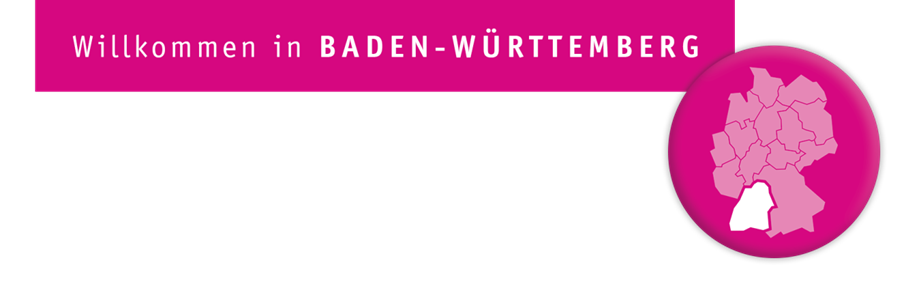 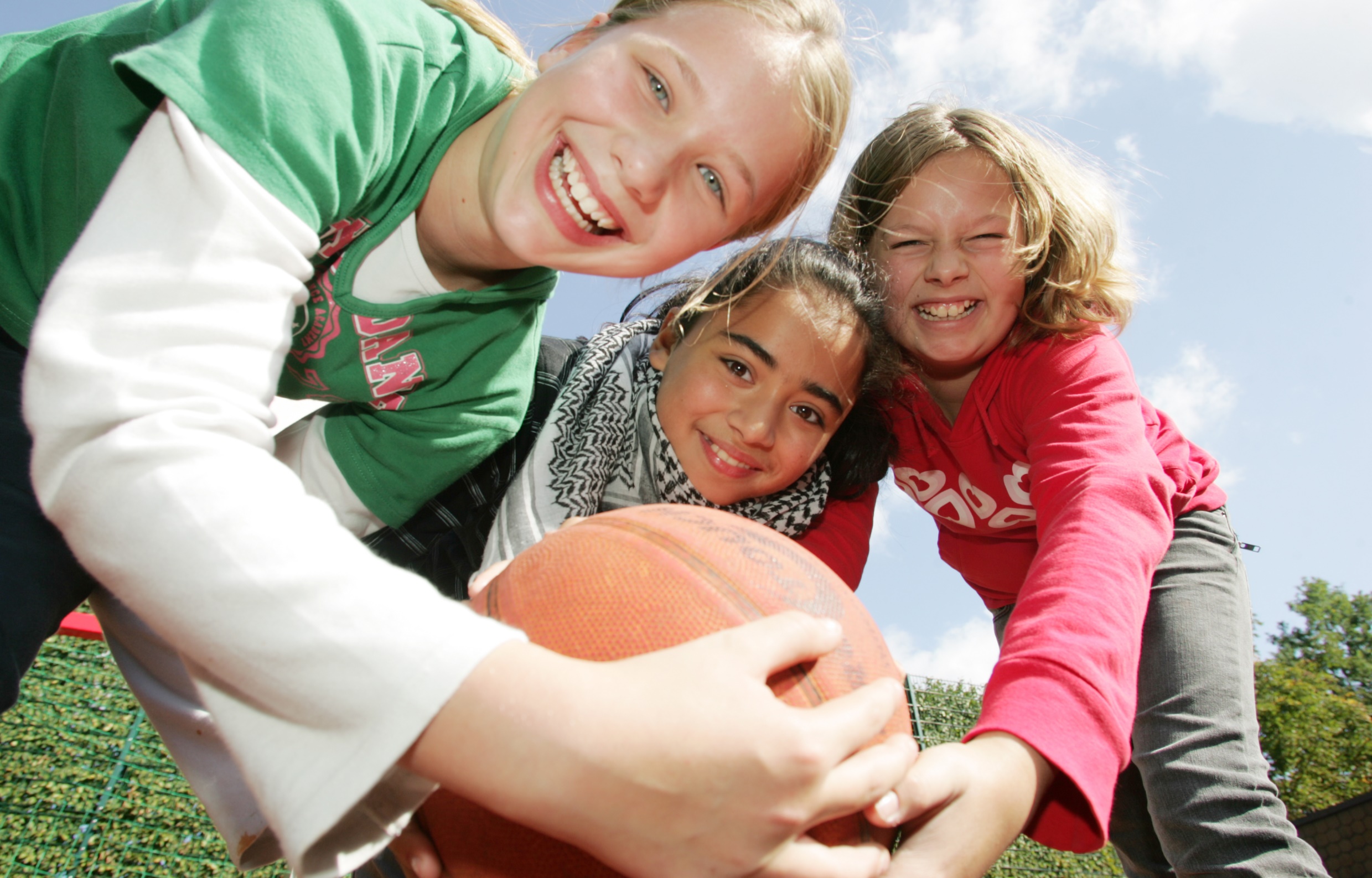 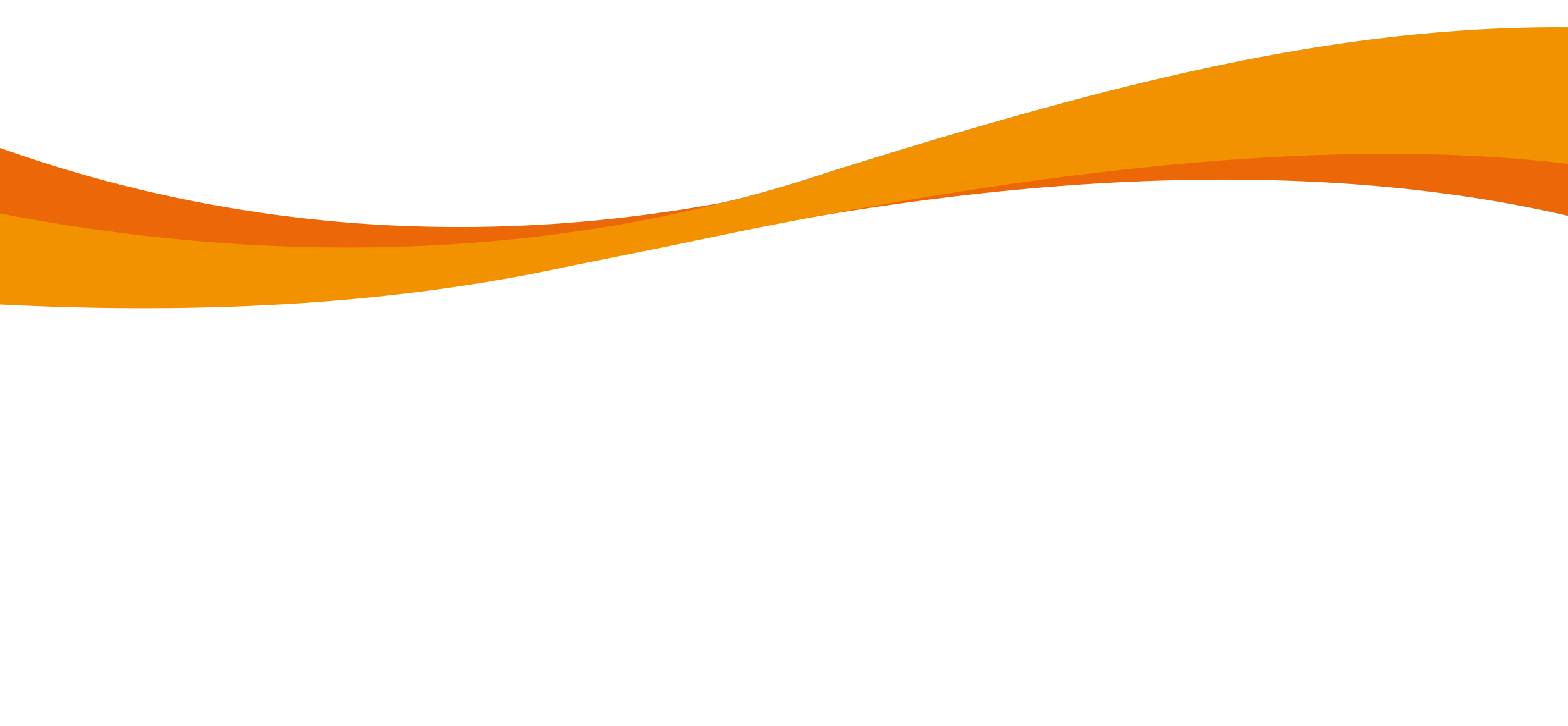 Jugendherberge Breisach
Programmangebote 2024
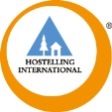 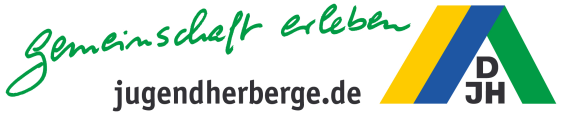 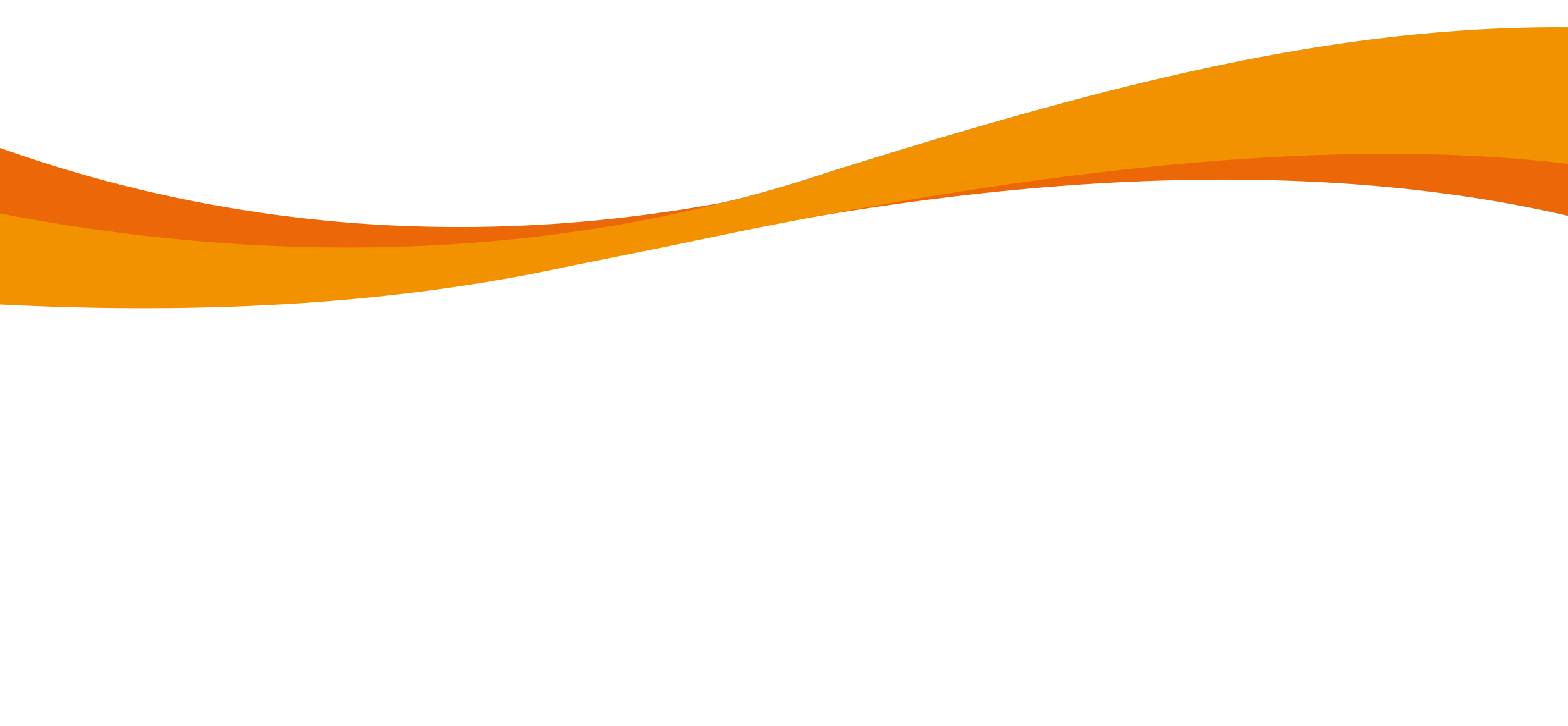 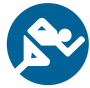 Jugendherberge Breisach
Programmangebote 2024
Klasse! Klassenfahrten …
FIT FÜRS TEAM
Gemeinsam geht’s besser !
Zoff und Misstrauen in der Klasse? Spaß ist besser! Dieses Programm bietet ein intensives Teamtraining, das eine gute Klassenatmosphäre fördert und den Klassenzusammenhalt stärkt. Hier können sich Ihre Schüler und Schülerinnen positiv erleben und neue Perspektiven entdecken. 
Wie das geht? Zum Beispiel beim Lösen von spannenden und lustigen Teamaufgaben – mit Kommunikation und Kooperation gelingt es leichter. Gemeinsames Handeln, Vertrauen in den anderen, das Miteinander und der Umgang der Teilnehmer untereinander stehen bei diesem Programm im Fokus. Was der eine nicht kann, kann die andere. Gemeinsam kommt man ans Ziel. Und natürlich kommen auch Spaß und Nervenkitzel (z.B. im Hochseilgarten) nicht zu
 kurz. 

Unser TOP-Service: 
Bei Buchung dieses Programms vermitteln wir     im Vorfeld den Kontakt mit unseren Erlebnis-pädagogen, so dass Sie ein auf Ihre Bedürfnisse abgestimmtes Drei-Tages-Programm           festlegen können. 


Nach so viel Teamwork kann der Abschlussabend mit einem schönen Grillfest oder einer Disco aus-klingen.
Bildungsziele

Soziale Kompetenzen fördern  
Konfliktlösung
Gruppengefühl und Zusammenhalt stärken
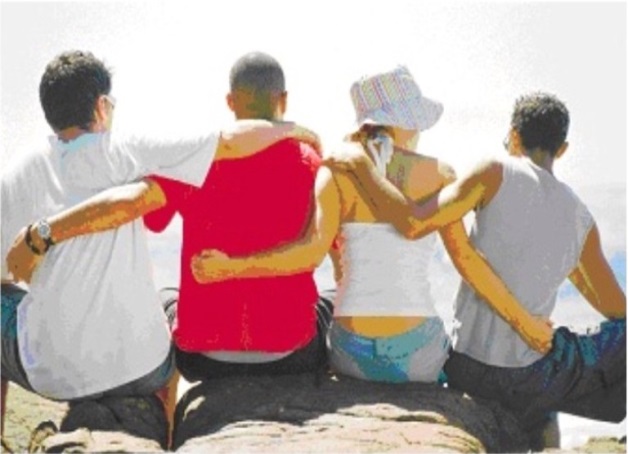 Leistungen:
4 Tage ÜN mit Vollpension mit Lunchpaket
3 Tage betreutes Tagesprogramm 
jeder 11. Platz ist frei im Wert von Übernachtung mit Frühstück
Begleiter zahlen den Vollpensions-preis


Pro Person
275 €
Jeder 11. Platz ist frei
im Wert von
 Übernachtung mit Frühstück
Seite 2
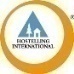 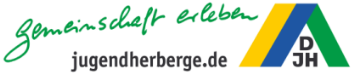 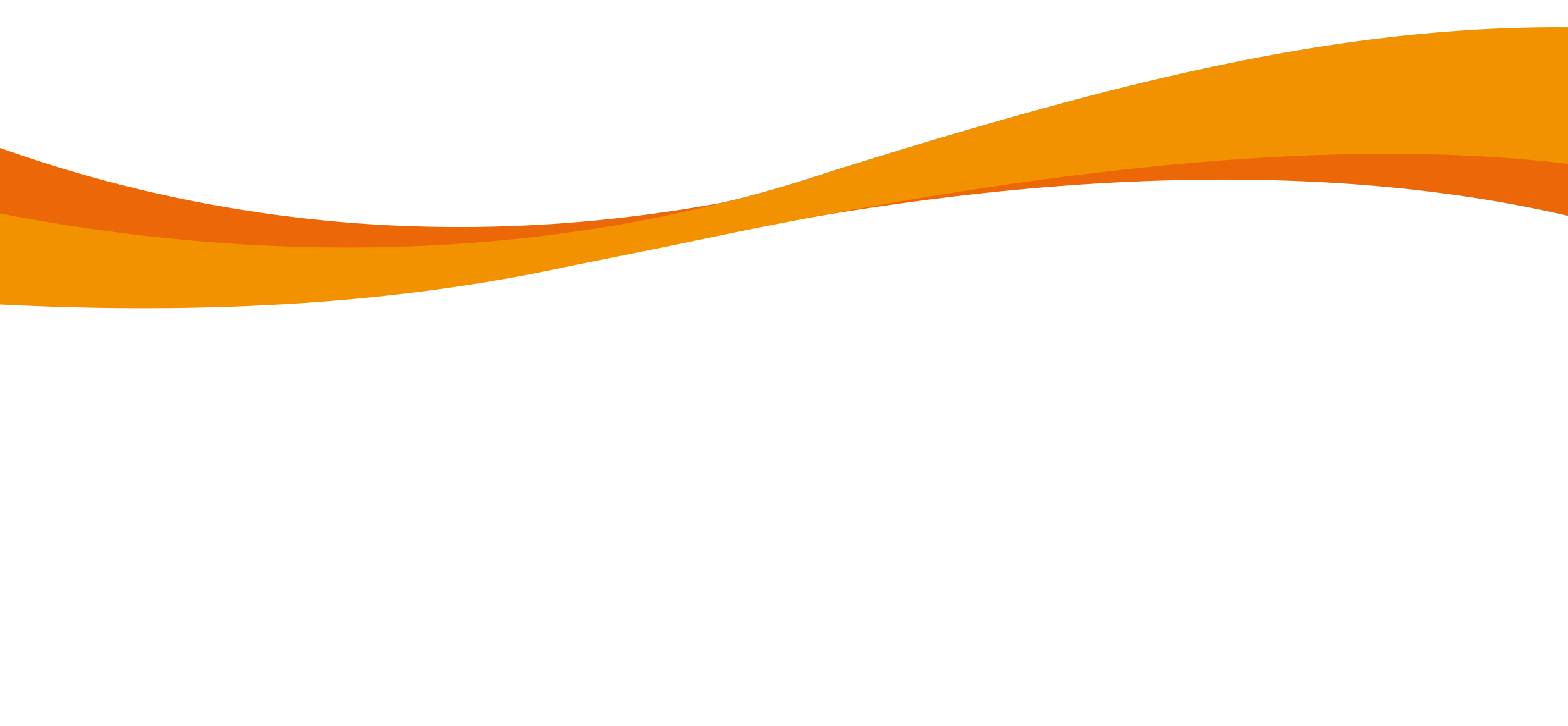 Jugendherberge Breisach
Programmangebote 2024
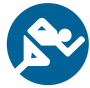 Grundstein fürs Bauen…
BAUSTEIN-PROGRAMM
Für wählerische Freizeitgruppen
Sie  kommen als Wochenend- oder Freizeitgruppe und möchten nur einige unserer Bausteine buchen? 

Dann wählen Sie Ihre Wunschbausteine aus unseren Kategorien:





   












und tragen Sie diese im Buchungsformular für  Freizeitgruppen unter „Individuelle Bausteinbuchung“ ein. Den Gesamtpreis Ihres Aufenthaltes ermitteln Sie, in dem Sie im Buchungsformular das entsprechende Grundprogramm (x Tage Vollpension mit Lunchpaket) eintragen und mit Ihrem Programmpaket addieren.

Bei 20 zahlenden Programmteilnehmern bezahlen zwei Begleitpersonen nur den Grundpreis (x Tage VP).
Bildungsziele:

Selbständigkeit, Kommunikation
Entscheidungsfreude fördern
Verantwortungsbewusstsein schärfen
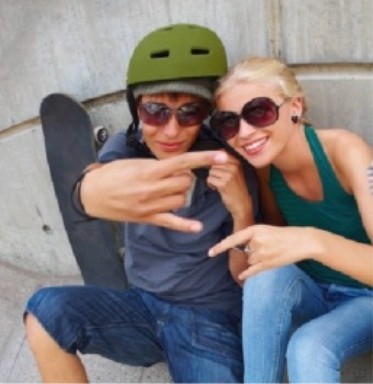 REGIO
SPORT
ERLEBNIS
FUN
INDOOR
Leistungen:
  Je nach Wahl  x Tage Vollpension mit Lunchpaket
  freie Bausteinwahl


Preis 
je nach Auswahl
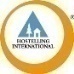 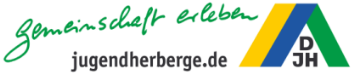 Seite 4
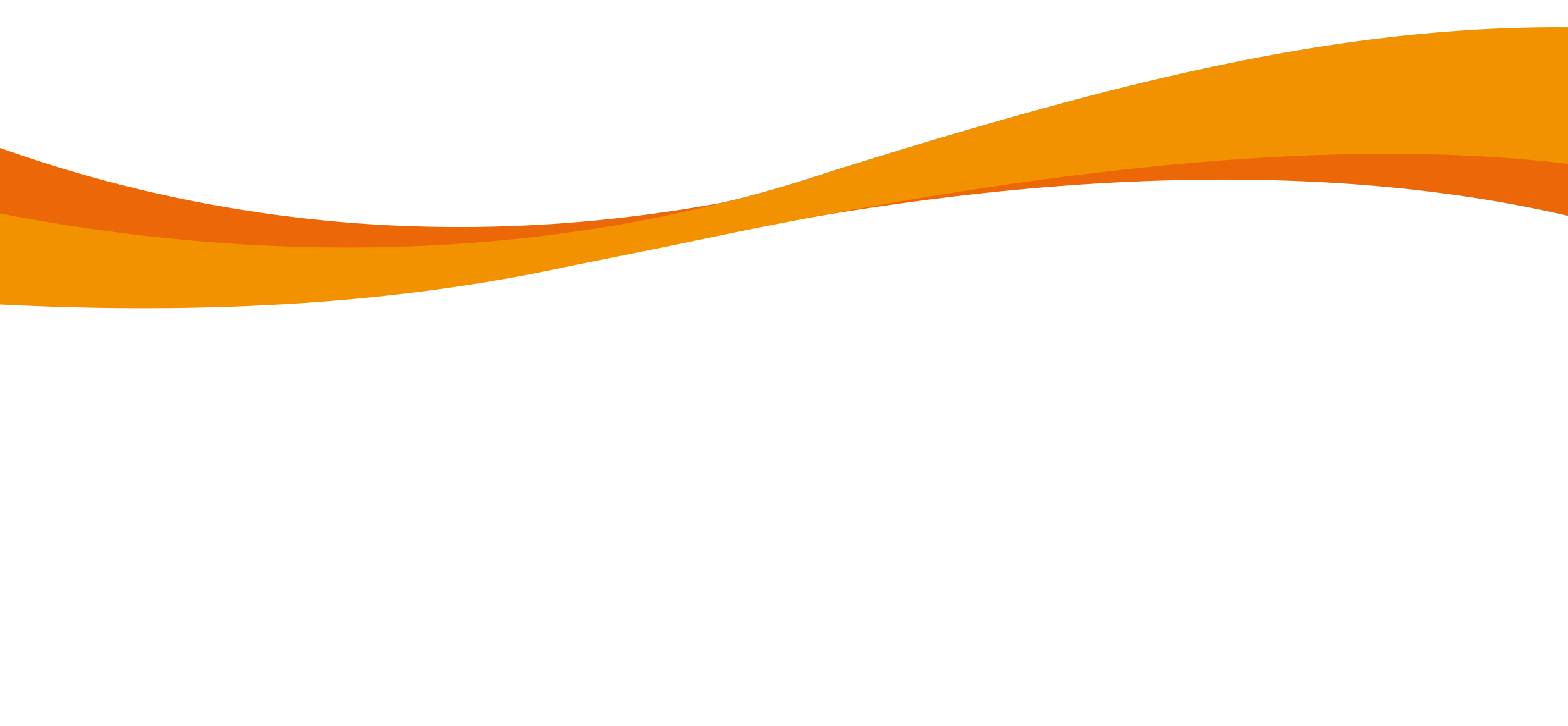 Sport | Jugendherberge Breisach
Programmangebote 2024
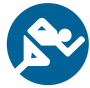 Deutsch-Französische 
Schülerbegegnung
HALLO Deutschland – BONJOUR la France!
Ein erlebnisreiches Programm für deutsch-französische Schülerbegegnungen
Bildungsziele:

Kultureller Austausch
D/F-Freundschaft fördern
Fremdsprachenkenntnisse vermitteln und vertiefen











Leistungen:
4  oder 5 Übernachtungen mit Vollpension mit Lunchpaket
zwei Bausteine aus unserem Programmangebot D/F Spezial
Pädagogische Beratung und Unterstützung durch die SBS 
Jeder 11. Platz ist frei im Wert von Übernachtung mit Frühstück, Lehrer
     Zahlen den normalen VP Preis
pro Person
     4 ÜN mit VP – 263,00 € 
     5 ÜN mit VP – 307,00 €
individuell erweiterungsfähig
Bei Drittortbegegnungen treffen sich deutsche und französische Klassen nicht wie üblich an ihren jeweiligen Heimatorten, sondern an einem dritten Ort. Das birgt viele Vorteile! 

Die Deutsch-Französische Schülerbegegnungsstätte Breisach ist ein solcher Ort und befindet sich in der Jugendherberge Breisach, die malerisch direkt an der Grenze zu Frankreich mit Blick auf den Rhein liegt und speziell für die Durchführung von deutsch-französischen Drittortbegegnungen konzipiert wurde. Die geo-graphische Lage und die Räumlichkeiten der Begegnungsstätte bieten neben einem umfangreichen Material (Filme, Sketche, Spiele etc.) die ideale Voraussetzung für eine vielfältige zwei-sprachige Begegnung.

Bei der pädagogischen und organisatorischen Planung eines solchen Austauschs steht Ihnen eine Koordinatorin zur Seite, die Ihnen z. B. Themen zur Programmgestaltung nennt, digitalisierte Informationen zu Unternehmungen in der Oberrheinregion und deutsch-französische Arbeitsmaterialien zusendet, zweisprachige Erkundungsspiele zur Verfügung stellt sowie Kontakte zu Partnern in der Region vermittelt (Erlebnispädagogik, Firmen, grenzüber-schreitende und/oder französische Institutionen). Darüber hinaus kann sie auch bei der Suche nach einer Partnerklasse beraten.

Das Deutsch-Französische Jugendwerk (DFJW) bietet ab vier Projekttagen eine Förderung für derartige deutsch-französische Drittortbegegnungen an. Informationen hierzu finden Sie unter www.dfjw.org/drittortbegegnungen und  www.dfjw.org/richtlinien.
Unsere Koordinatorinnen:
Frau Angela Eckel-Vallier (D)
Frau Marie Klinger (F)
Jahnstr. 1, D-79202 Breisach am Rhein
Tel.    0049- (0) 7667-906288
Fax    0049- (0) 7667-833995
drittort@dfsbegegnung.org
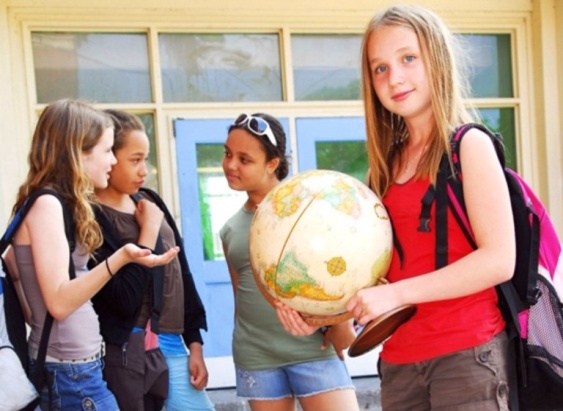 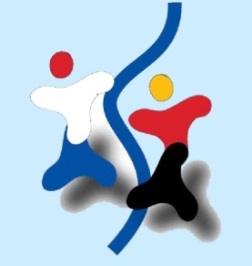 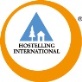 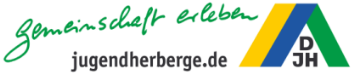 Seite 5
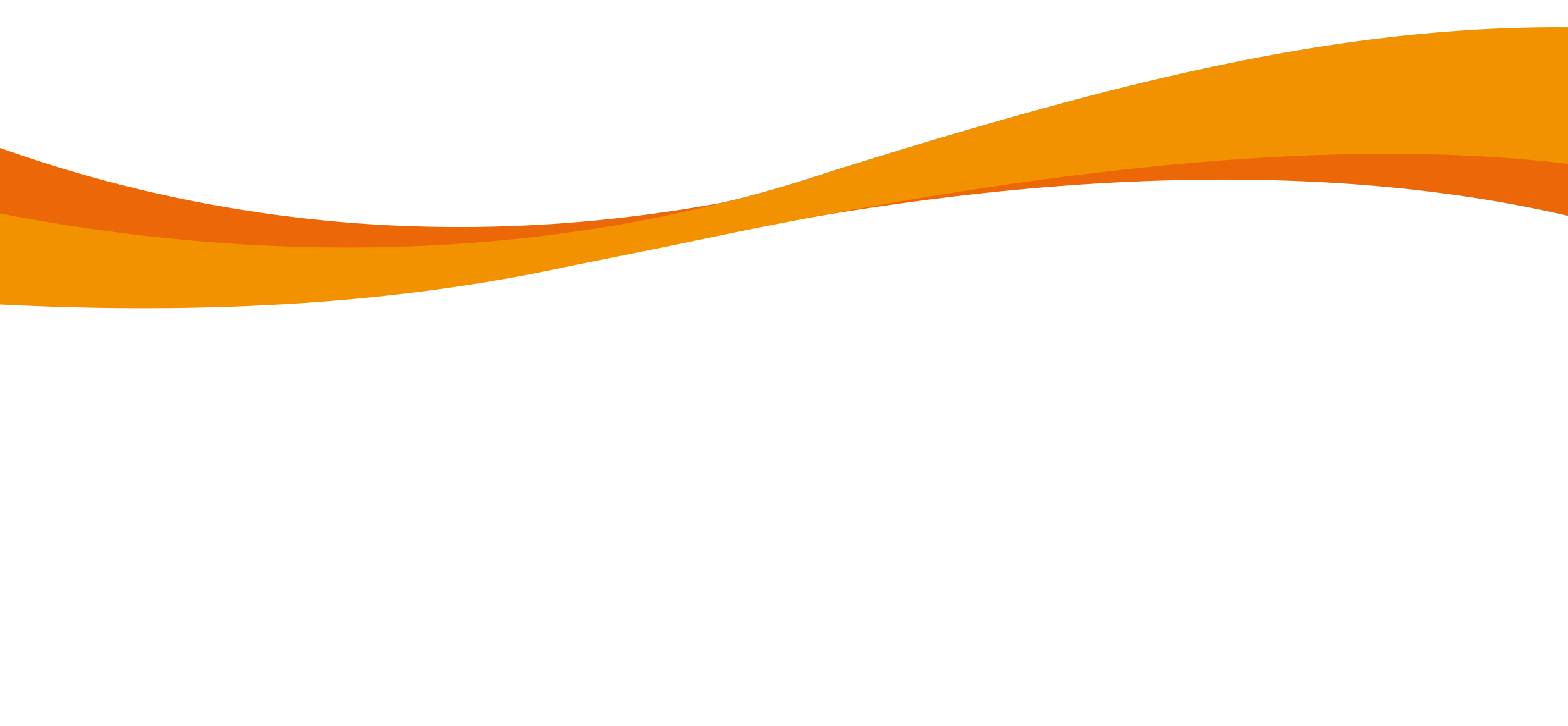 Jugendherberge Breisach
Programmangebote 2022
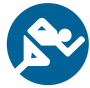 D-F-Spezial! BAUSTEINE
D
-
F

S
P
E
Z
I
A
L
HALLO DEUTSCHLAND – BONJOUR LA FRANCE
(inkl. 2 Bausteine)
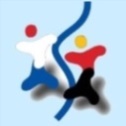 Zwei Bausteine  sind in diesem Programm enthalten, davon mindestens ein Baustein aus dem Bereich Erlebnispädagogik. Selbstverständlich sind gegen Aufpreis auch individuelle Zusammenstellungen aus  allen unseren Programmbausteinen möglich. Bei Bedarf erstellen wir Ihnen gerne einen Kostenvoranschlag.
D/F 2 – Historial du Hartmannswillerkopf 
               Geschichte des 1. Weltkriegs 1914-1918
L’Historial franco-allemand de la Grande Guerre au Hartmannswillerkopf est un outil à multiples facettes, à la fois historique, touristique ainsi que mémoriel, et avant tout pédagogique. Das interaktive Museum und die Besichtigung der Schlachtfelder hinterlassen nachhaltige Eindrücke.  Buchbar vom 01.04. – 13.11.
49 € pro Person – inkl. Bustransfer  (ganztägig)
ERLEBNISPÄDAGOGIK 
Sehr empfehlenswert als Einstieg (1. Programmtag)
Spielerisches gegenseitiges Kennenlernen – das ist das formulierte  Ziel unseres D/F-Programms! Hier geht es darum, in gemischten Kleingruppen die ausgewählten Aktivitäten gemeinsam zu erleben und zu bewältigen. Die Sprachbarriere ist hierbei eine Hürde, die von allen Beteiligten kreativ und spielerisch gemeinsam überwunden wird. 

Die nachfolgend aufgeführten  Bausteine werden nach Möglichkeit von Teamern betreut, die über französische Sprachkenntnisse verfügen. 

E1)	Bogenschießen (halbtägig) und
E2)	Kistenklettern (halbtägig) oder
E3)	Nachtwanderung (ca. 2 Std.)
E4)	Team Tasks (ganztägig)
E4a)	Team Tasks (halbtägig)  und E1 oder E2
E5)	Floßbau- und Floßfahrt auf der Möhlin
E11)	Vehikelbau 
F3)	Freiburger City Bound (alternativ in Breisach)  


Unser Bonus:
Eine kostenlose Beratung durch unseren Erlebnis-pädagogen ist in unserem Angebot enthalten. Er nimmt deshalb im Vorfeld Kontakt mit Ihnen auf. So können eventuelle Besonderheiten geklärt und individuelle Wünsche berücksichtigt werden.
D/F 3 – Memorial de L‘Alsace-Moselle             
                Geschichte des 2. Weltkriegs 1939-1945
Das  interaktive Museum zeigt die wechselvolle Geschichte der Region Elsass-Lothringens,  die jahrzehntelang  von  Deutschland und Frankreich umkämpft wurde. Mit Führung oder Audio-Guides, Workshop und Rückfahrt über ein Elsässisches Dorf.
52 € pro Person – inkl. Bustransfer  (ganztägig)
D/F 4 – Musée Electropolis + Bahnmuseum 














50 € pro Person – inkl. Bustransfer  (ganztägig)
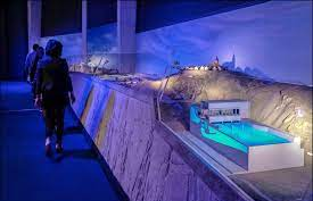 D/F 1 – Écomusée d‘Alsace
Das größte lebendige Freilichtmuseum Frankreichs  ist wie ein elsässisches Dorf Anfang des 20. Jahrhunderts aufgebaut. Es lässt das ländliche Kulturerbe aufleben und präsentiert die volkstümliche Kunst und Tradition des Elsass: Gebäude und Sammlerobjekte, Handwerker bei der Arbeit, Ausstellungen, tägliche Animationen und große Veranstaltungen.

Bitte beachten: 
Schließzeit im November und
ab dem 7.  Januar  bis Ostern

49 € pro Person – inkl. Bus (ganztägig)
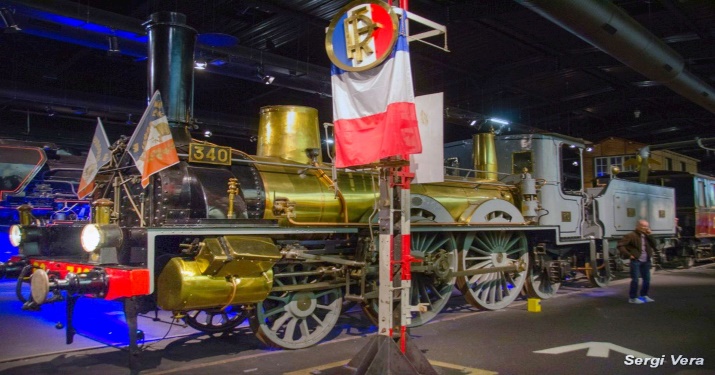 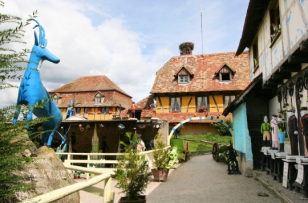 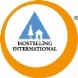 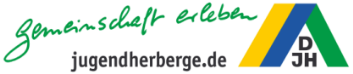 Seite 6
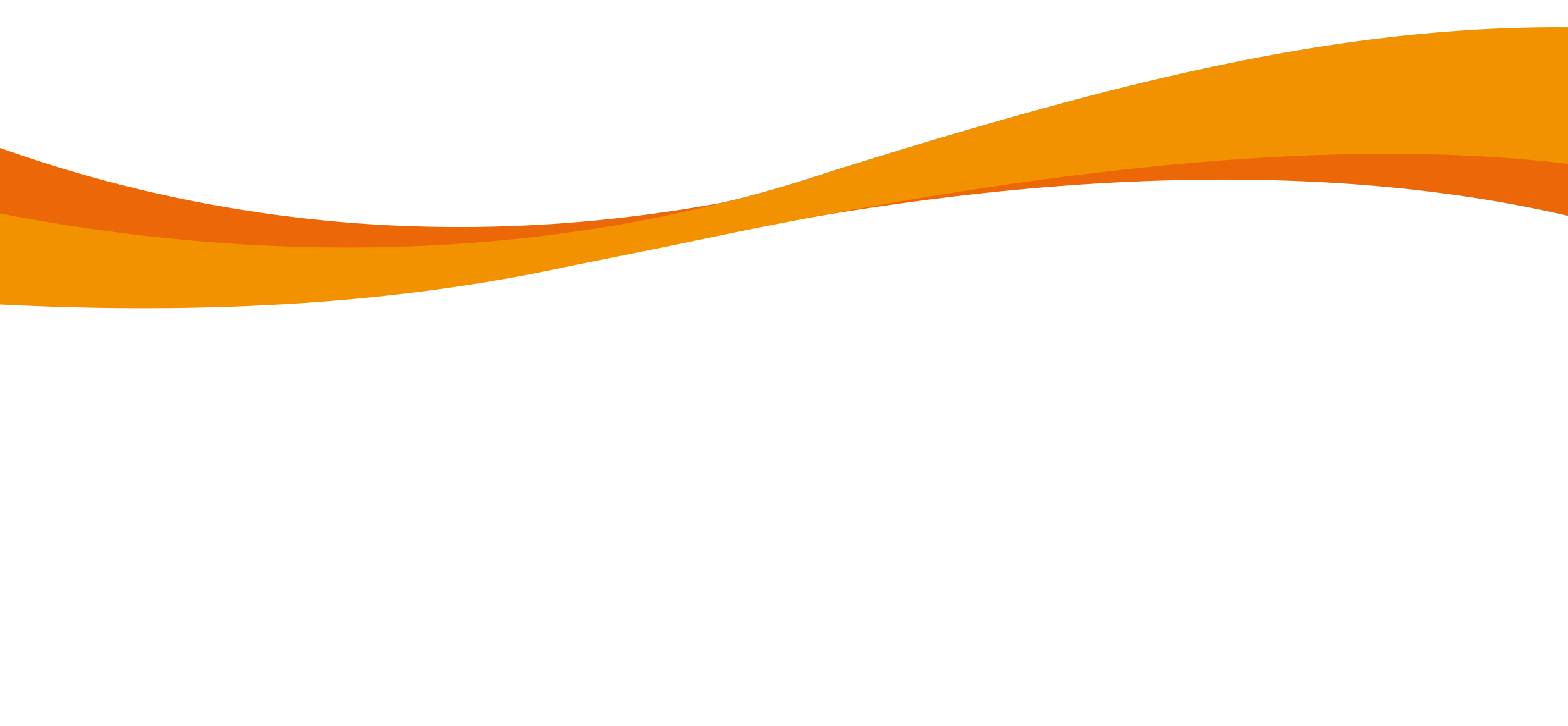 Jugendherberge Breisach
Programmangebote 2024
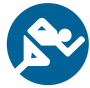 Do-it-yourself ! BAUSTEINE
R
E
G
I
O
BREISACH
R1 – Badischer Winzerkeller
Wie kommt der Wein in die Flasche? Hier er- fahren Sie alles über das Weinland Baden, die Arbeit der Winzer und Kellermeister. Bestaunen Sie die Traubenannahme und Kelterstation, die riesigen Lagerkeller, die Weinabfüllanlagen und das Flaschenlager. 
Fußweg (ca. 30 Min.), dann Führung (ca. 2 Std.)
        
12 € pro Person
R3 - Ritter, Mönche, Blutgericht
Ein Zeitzeuge der besonderen Art! Folgen Sie dem geheimnisvollen Mönch hinauf in die alte Ober-stadt Breisachs. Dort erzählt er lebendig und packend von seinem ereignis-                         reichen Leben im Mittelalter.
        
12,00 € pro Person
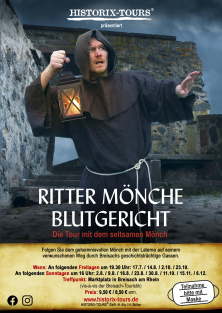 R4 – GPS-Citycaching (halbtags)
Die modernste Art der Stadterkundung: zeitgemäß und unterhaltsam. Nach einer kurzen Einführung in die GPS-Technik kann die Schatz-suche quer durch Breisach in kleinen Teams losgehen. Wer hebt den Schatz am schnellsten? (ca. 3 – 3,5 Std.)
       
18,00 € pro Person
R2 – Stadtführung für Teens
Lernen Sie Breisach kennen: unterhaltsam,      informativ und altersgerecht führt Sie  unser Guide durch unser schönes Städtchen.      Abholung an der JH oder am Marktplatz. 
(ca. 1 – 1 ½  Std.)
      
7 € pro Person
FREIBURG
R5 - Bürger, Galgen, alte Häuser
Beginnen Sie Ihre Freiburg-Entdeckung mit einer Stadtbesichtigung der besonderen Art: Eine Mischung aus Stadtführung und Theater bringt Ihnen Freiburg einmal ganz anders näher. Durch die Stadt werden Sie von dem liebenswerten Schlitzohr Neunfingerle aus dem 18. Jhd. geführt - erschütternd und saukomisch zugleich. 
Dauer : ca. 1 ½ - 2 Std. 

20,00 € pro Person –  mit  ÖPNV
R6 – Kunterbunt und Glasklar
Kunst- und Kulturgeschichte werden mit anschau-lichen Materialien  leicht verständlich vermittelt und danach individuell  in der Glas- oder Stein-metzwerkstatt umgesetzt (ca. 2 Std.) Danach Zeit für einen Stadtbummel durch die schöne Unistadt.

21,00 € pro Person – mit ÖPNV
R8 – Schauinsland 
Sie haben gerne alles im Blick? Dann nichts wie hoch auf den 1284 m hohen Schauinsland, den Freiburger Hausberg. Eine kurze Wanderung führt zum 400 Jahre alten Schniederlihof, wo Sie sich bei einer engagierten Führung  ins harte Leben der Bergbauern einfühlen können. Danach lockt die Vesperpause und der Gipfelrundweg mit herr-lichem Panoramablick. Und nach soviel Natur ist der Bummel und die Shoppingtour  durch Freiburg ein besonderes Vergnügen.
Ganztägig, Rückkehr ca. 17:00 Uhr 
R8 – 22 € pro Person - inkl. ÖPNV und Seilbahn
R7 – GPS-Citycaching (halbtags)
Begleiten Sie den Geist des mittelalterlichen Stadt- und Schatzwächters Heinrich auf einem seiner täglichen Kontrollgänge durch Freiburg und finden Sie den „Freiburger Schatz“ mit Hilfe moderner GPS-Technik.

Dauer: ca. 3 – 3,5 Std. 

21 € pro Person – mit ÖPNV
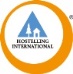 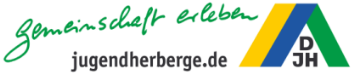 Seite 7
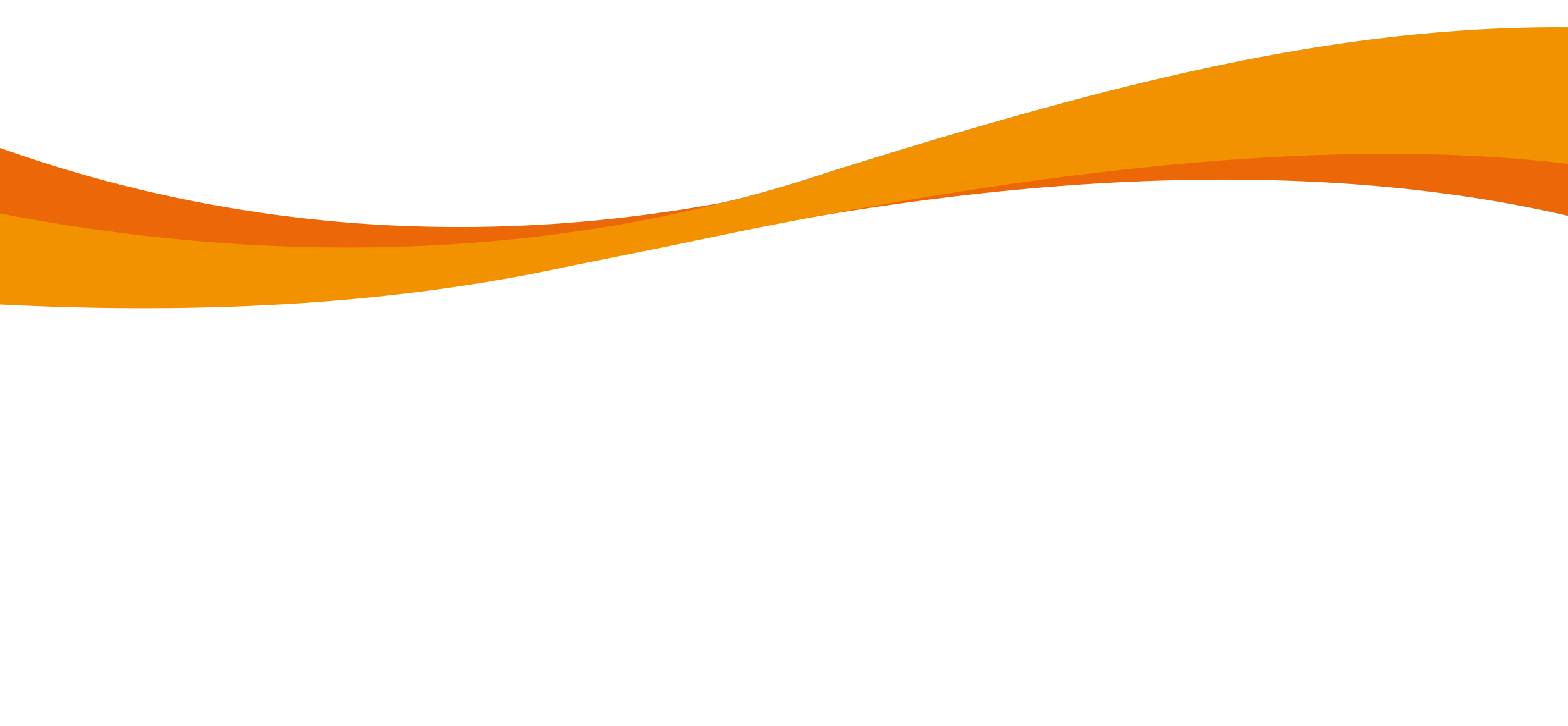 Jugendherberge Breisach
Programmangebote 2022
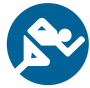 Do-it-yourself ! BAUSTEINE
ELSASS – COLMAR – SCHAUINSLAND
R
E
G
I
O
R9 – Große Elsassfahrt
Frankreich liegt vor der Tür – also nichts wie hin!! Gehen Sie bei der Führung durch die Hochkönigsburg auf Zeitreise  und fühlen Sie sich ein ins mittelalterliche Leben. Danach Vesperpause mit Panoramablick – herrlich! Immer hungrig sind auch die frechen Bewohner des Affenbergs, die sich gerne von den Besuchern verwöhnen lassen. Und wenn Sie dann noch durch ein malerisches elsässisches Winzerdorf schlendern, werden Sie sich fühlen wie Gott in Frankreich.








Dauer: ganztägig, Abfahrt von Breisach 8:30 Uhr, Rückkehr ca. 17:00 Uhr
45 € pro Person  (inkl. Reisebus ohne HKB)
R13 – Schauinsland mit Bergwerk






Fahrt mit der Gondel auf den Schauinsland.
Besuch des Bergwerks mit Führung. 

Anschließend Wandern auf dem Schauinsland oder Stadtbummel durch Freiburg.
R13–32 € pro Person - inkl. ÖPNV und Seilbahn
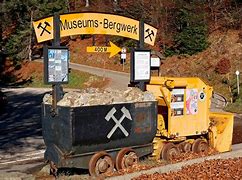 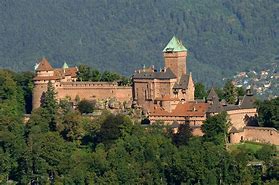 R10 – Colmar „klassisch“
Mit dem Reisebus geht‘s nach Colmar, dort können Sie die schöne Stadt und das malerische „Klein Venedig“ bei einer Stadtführung kennen lernen. Hinterher bleibt Zeit für eine eigene Erkundungs- und Shoppingtour.
ganztägig, Dauer der Stadtführung ca. 1½ Std.
37 € pro Person (inkl. Reisebus)
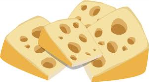 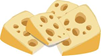 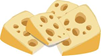 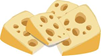 STRASBOURG
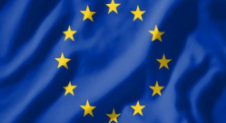 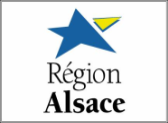 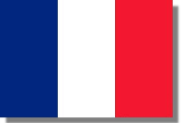 R12 – Mit dem Schiff
Straßburgs Altstadt ist eine Insel. Was gibt es Schöneres als rund um diese Insel zu schippern und dabei viel Wissenswertes zu hören? Mit dem Audio-Guide ausgestattet ist das herrlich  relaxt und interessant zugleich.  Danach können Sie noch die malerische Altstadt besichtigen.
ganztägig, Dauer der Rundfahrt ca. 1 Std






56 € pro Person (inkl. Bus und Schiff)
R11 – Stadtführung für Teens
Wie mag „La petite France“, das heute so male-risch wirkende Gerberviertel, wohl im Mittelalter gewesen sein? Straßburg heute  ist eine pulsier-ende Stadt, dessen Herz besonders laut rund um die berühmte Kathedrale schlägt. Eine Führung zeigt Ihnen die vielen Facetten Straßburgs. Danach bleibt Zeit zum Stadtbummel und Shoppingtour. 
ganztägig, Dauer der Stadtführung ca. 1 ½ - 2 Std.
51 € pro Person (inkl. Reisebus)
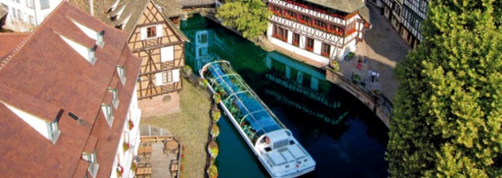 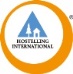 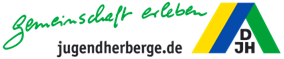 Seite  8
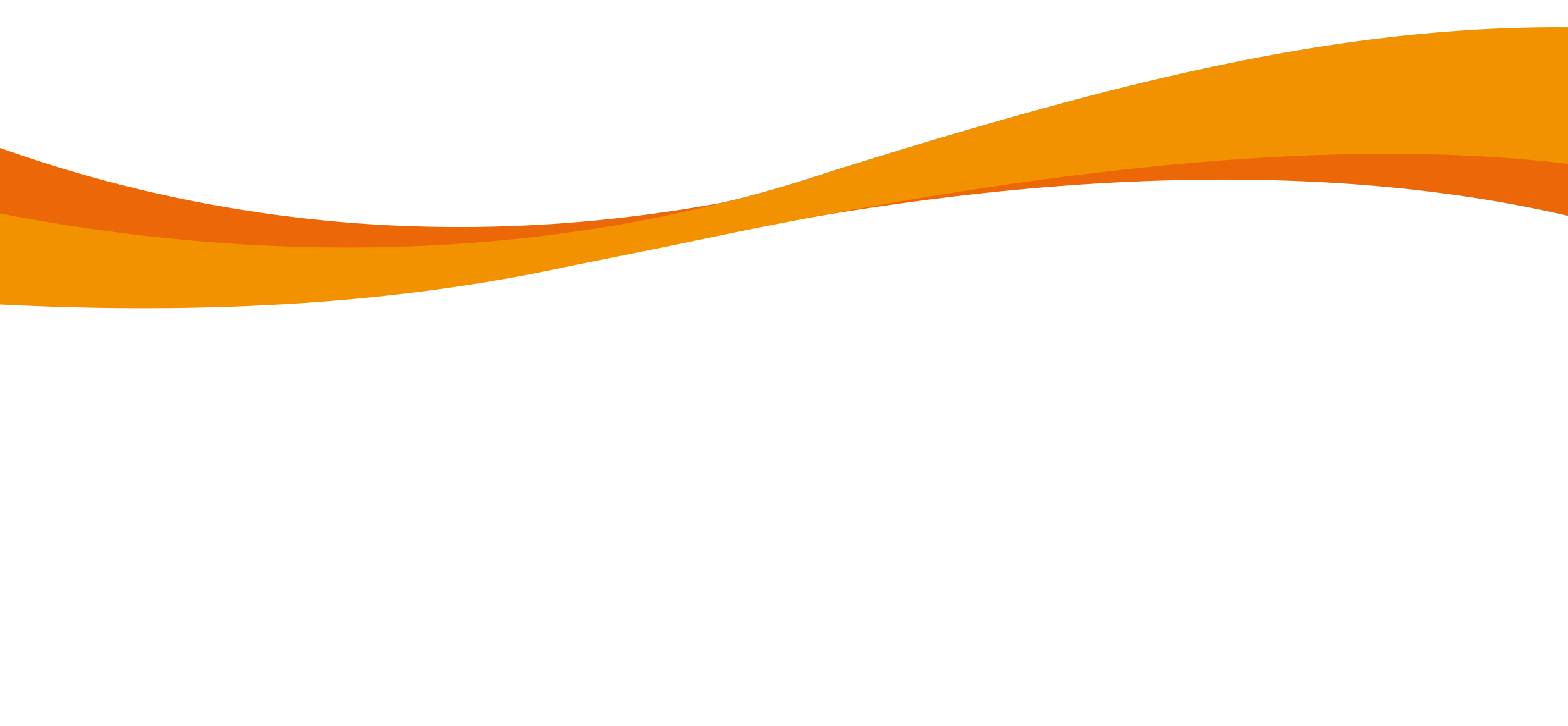 Jugendherberge Breisach
Programmangebote 2024
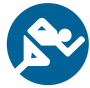 Do-it-yourself ! BAUSTEINE
WASSER
S
P
O
R
T
S 1 – Team-Kanu
	             auf der Suche nach dem verlorenen  Schatz
Was kann es Schöneres geben, als den Wind im Gesicht zu spüren und über ein noch unbekanntes Gewässer zu paddeln? Doch einige Fragen sind noch offen: Wie schafft man es, ein Boot mit zehn Personen selbständig fort-zubewegen und zu manövrieren? Wie  navigiert man richtig, um das Ziel zu erreichen?  Alldem nicht genug:  Es gilt auch noch, jede Menge Hindernisse  zu überwinden und vertrackte Rätsel zu lösen.  Gute Zusammenarbeit, klare Absprachen, korrekte Ausführung der zugewiesenen Rollen, Geduld und Willenskraft sind  hier gefragt. Nur so kann der verlorene Schatz endlich  gefunden werden.
Das komplette Programm wird mit erfahrenen   Guides  im eigenen Kanu begleitet. 
ganztägig - 35 € pro Person
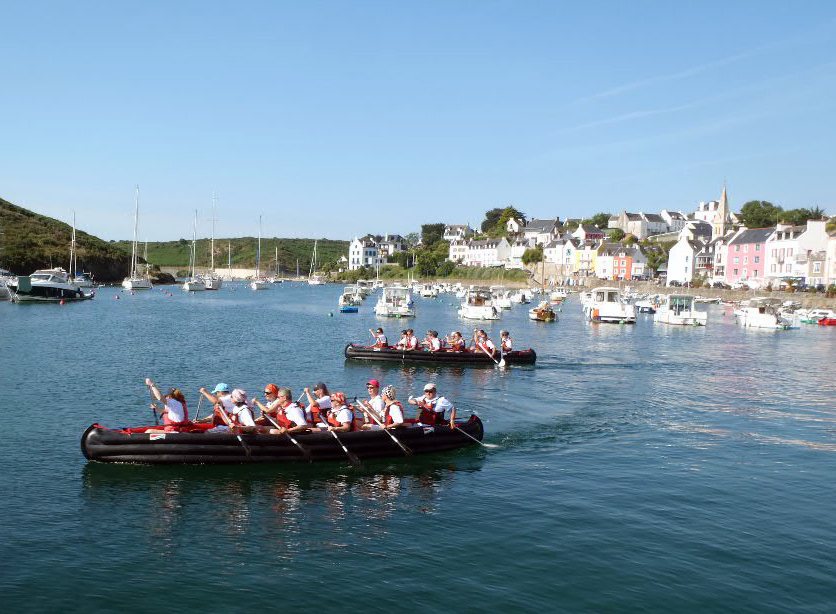 S2 – Kanutour
         von Hartheim nach Breisach
Hinein ins Boot und in Zweier- oder Dreierteams einfach 								lospaddeln? Ganz so einfach ist es nicht! Um als Boots-									besatzung (2-3 Pers.) zum Ziel zu kommen, sind Zusam-								      menarbeit, Absprachen und Geduld wichtig.  Aber was 									       für Glücksgefühle, wenn es nach einigem Ausprobieren									 immer besser klappt!  Schöne Pausenplätze laden zu 									   einer Rast ein und bei gutem Wetter  darf eine Wasser-								        schlacht  natürlich nicht fehlen.  Mindestteilnehmerzahl 22
ganztägig - 46 € pro Person inkl. Bustransfer
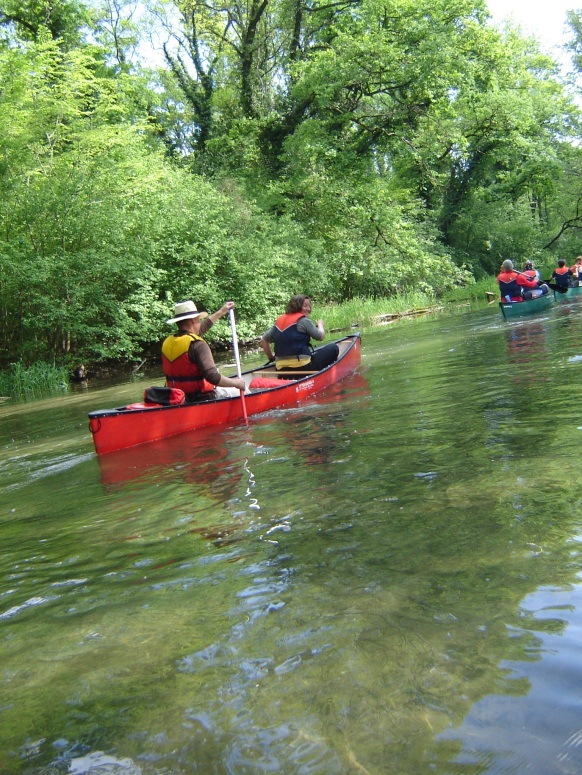 E5 – Floßbau an der Möhlin
Das teamdynamische Highlight für Klassen und andere Teams. Wie baut man eigentlich ein Floß? Wer macht was? Hält das Floß auch? Sobald alle Flöße fertig und getauft sind, geht‘s nach einer kurzen Sicherheitseinweisung auf zur großen Entdeckungsfahrt. Dabei werden die Flöße mit herausfordernden Übungen auf Herz und Nieren getestet. Teamgeist, Klassengemeinschaft, Naturerlebnis und jede Menge Spaß stehen hier auf dem Programm.
ganztägig - pro Person 33 €
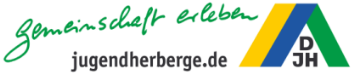 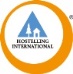 Seite  9
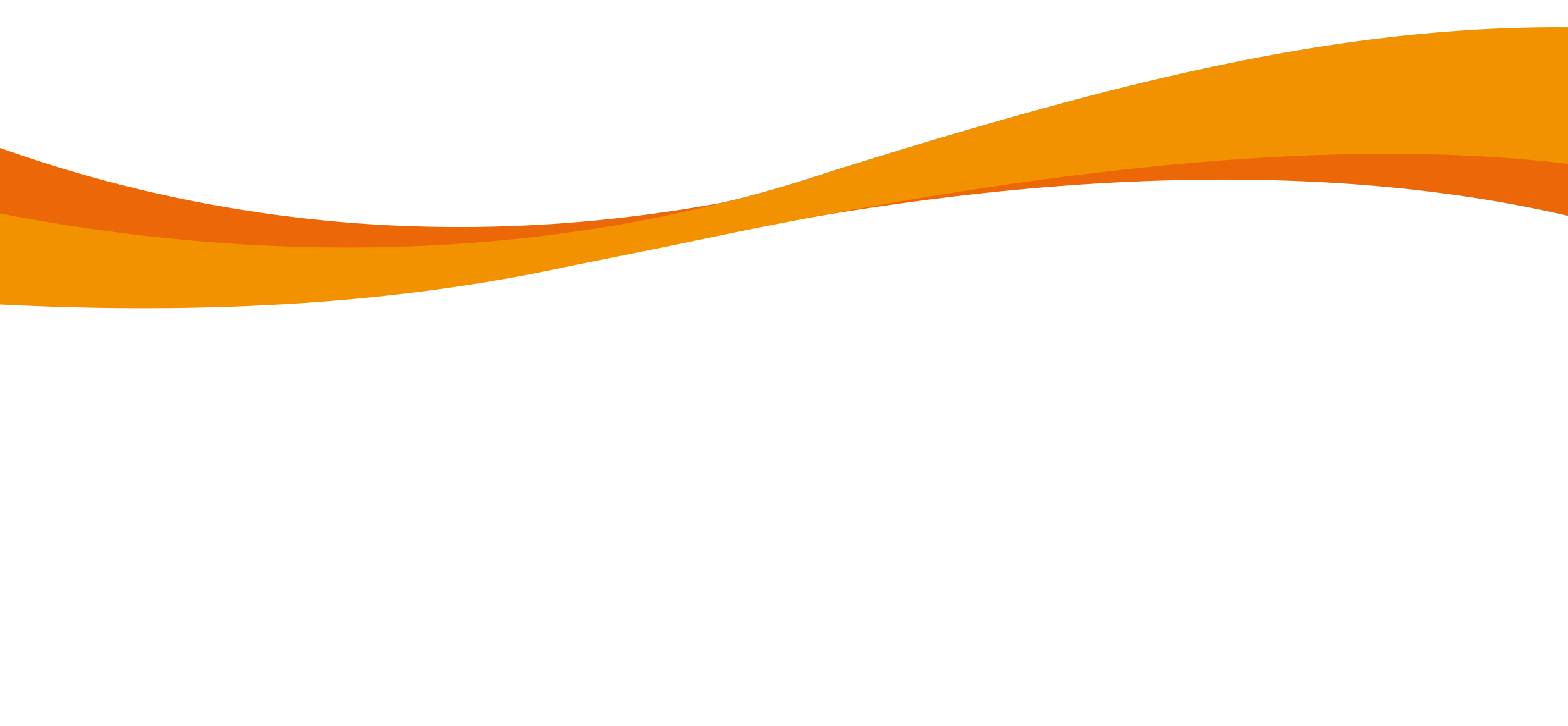 Jugendherberge Breisach
Programmangebote 2024
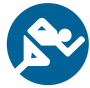 Do-it-yourself ! BAUSTEINE
S
P
O
R
T
KLETTERN
S4 – Bouldern
Klettern ist eine altbekannte Sportart, die sowohl jung als auch alt begeistert. Seit den 70ern ist Bouldern eine eigene Disziplin des Sportkletterns, bei der man ohne Kletterseil und Klettergurt an Felsblöcken, Felswänden oder an künstlichen Kletterwänden in Absprunghöhe klettert.
Durch Freude am eigenen Ausprobieren erzielt man hier ein tolles Erlebnis – denn auch wenn viele Routen alleine gut zu meistern sind, gibt es doch einige andere, die ohne weitere Hilfe von „unten“ unmöglich sind. Bouldern ist ein Garant, um seine eigenen Stärken und Fähigkeiten auszuprobieren.  

Die Aktion dauert je nach Kondition ca. 2 – 2 ½ Std. so dass noch genügend Zeit  bleibt, um die quirlige Unistadt Freiburg bei einem Stadtbummel zu entdecken und lieben zu lernen.
23 € pro Person (inkl.  ÖPNV + Leihschuhe)
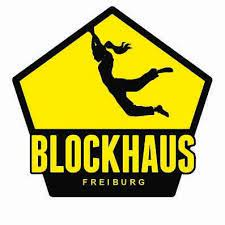 WANDERN
S3 - Erlebnis Kaiserstuhl
Wandern ist öde? Wir beweisen das Gegenteil! Einmal den Kaiserstuhl durchqueren von Nord nach Süd ist landschaftlich reizvoll , abwechslungsreich und sportlich dazu. Ein Vesper auf luftiger Höhe und spielerische Aktivitäten, die  die Lachmuskeln trainieren, machen diese  geführte Wanderung  zu einem Erlebnis.   Zugfahrkarten zum Einstiegsort gibt‘s in der JH. 












Ganztägig, ca. 5 – 6 Std.
26,00 € pro Person - (inkl. ÖPNV)
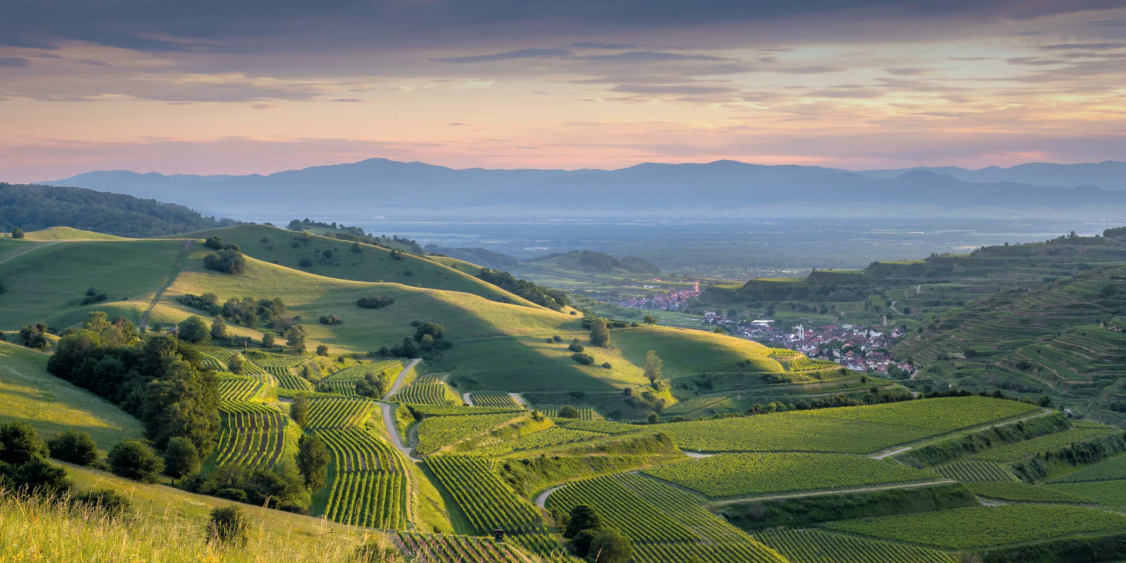 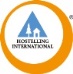 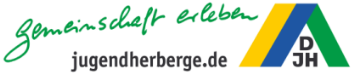 Seite 10
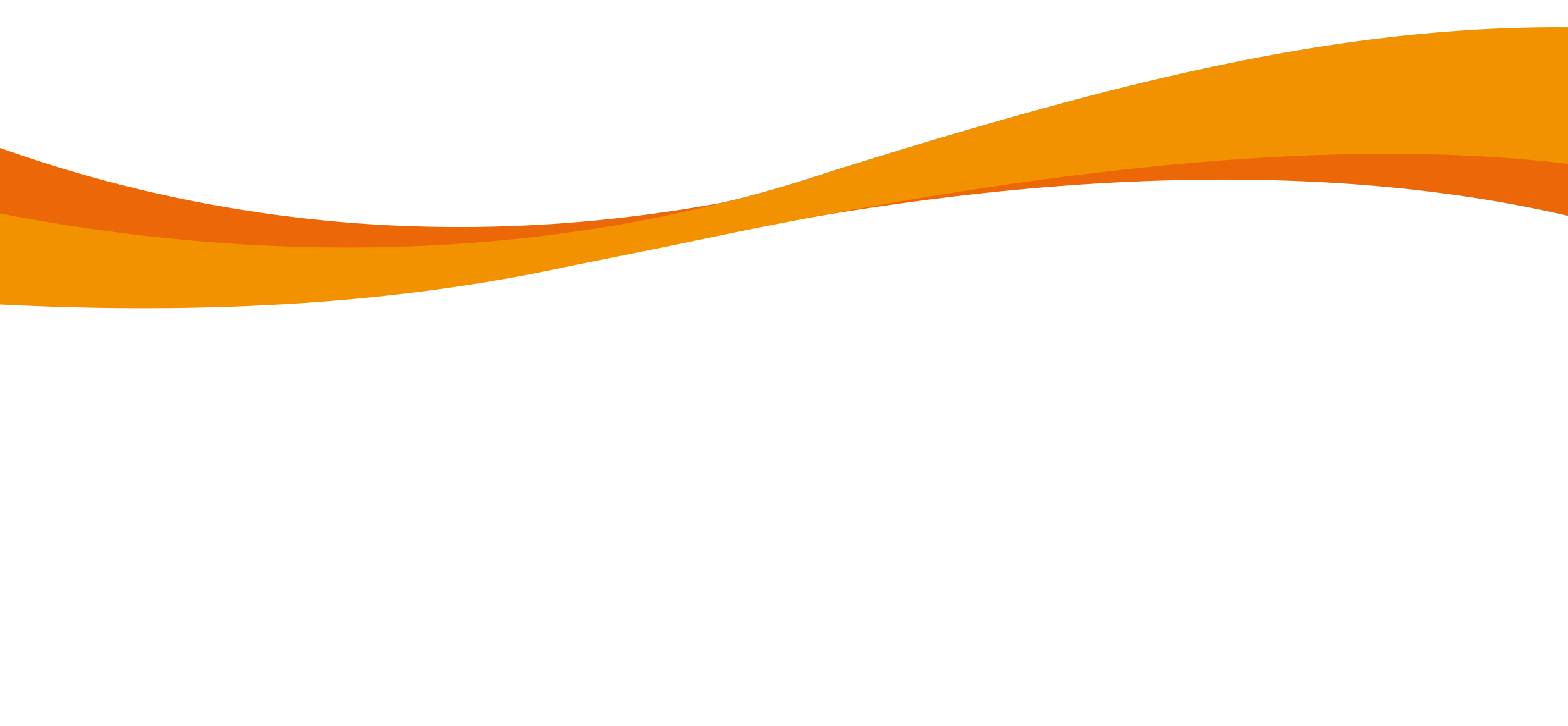 Jugendherberge Breisach
Programmangebote 2024
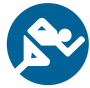 Do-it-yourself ! BAUSTEINE
ERLEBNIS
TEAMTIME
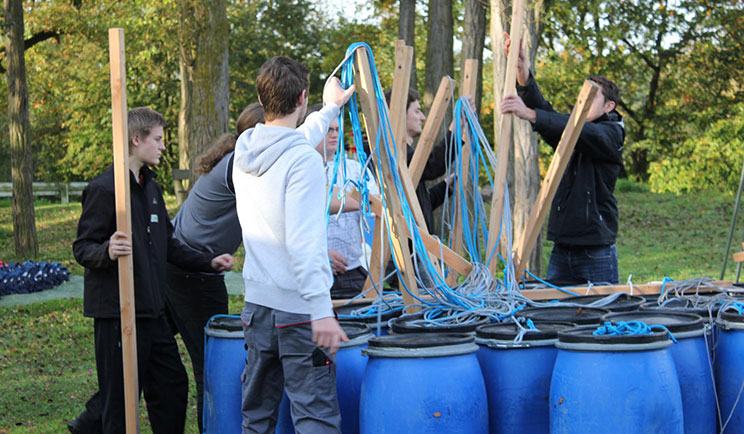 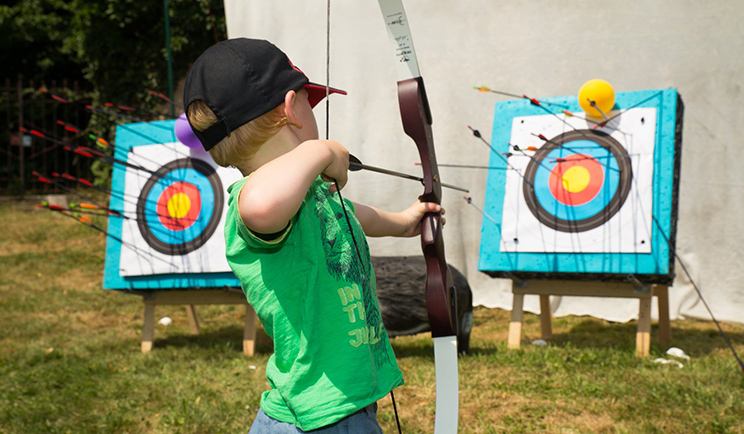 E1 – Bogenschießen (auf dem JH-Gelände)
Sich einmal wie Robin Hood fühlen? Zielsicher ins Schwarze treffen? Um mit Pfeil und Bogen treffsicher umgehen zu können, sind Ruhe und Konzentration erforderlich – aber auch Kraft und Durchhaltevermögen. Nur Übung macht den Robin! 
halbtägig (ca. 3 Std.) - pro Person 20 €
E6 – Team-Tasks & Hochseilgarten
Eine dynamische, altersangepasste Mischung von Bewegungsspielen, Team Games und Problem-lösungsaufgaben. Das spielerische Angebot zur Förderung einer guten Klassenatmosphäre und eines guten Miteinanders.
ganztägig - pro Person 35 € - inkl. ÖPNV
E2 – Kistenklettern (auf dem JH-Gelände)
Hoch hinaus … hier wird‘s in luftiger Höhe spannend. Bewegung, Geschick und Körperbeherrschung sind neben einer Menge Spaß die zentralen Themen bei dieser Übung. Wer schafft die meisten Kisten? 
halbtägig (ca. 3 Std.) - pro Person 20 €
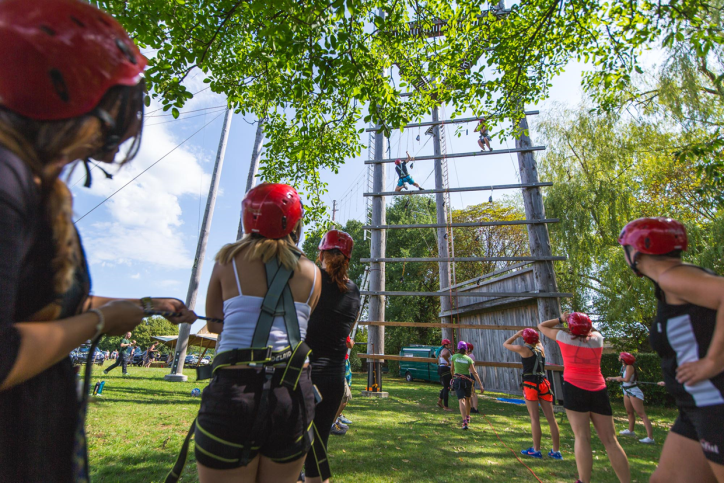 E3 – Nachtwanderung
„In der Nacht sind alle Katzen grau“ – nicht so bei unserer Nachtwanderung direkt von der Jugend-herberge durch die angrenzenden Rheinwälder und dem nächtlichen Rhein. Sinneswahrnehmungen und spielerische, altersangepasste Aktivitäten ergänzen die Erfahrung im Dunkeln – deshalb gibt‘s auch keine Fackeln oder Taschenlampen!
ca. 2,5 Std.  - pro Person 16 €
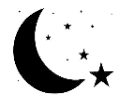 E4 – Team Tasks (auf dem JH-Gelände)
Nach dem Motto „Manchmal darf es auch etwas mehr sein“ gewichten wir bei diesem Angebot    die Themen Kommunikation, Kooperation und Ver-trauen. Das gemeinsame Handeln, das  Miteinander und der Umgang der Teilnehmer untereinander stehen hier im Fokus. Altersangepasste Reflektionen unterstützen die gemachten  Lernerfahrungen.
E4   - ganztägig - pro Person 33 € 
E4a - halbtägig - pro Person 20 €
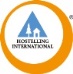 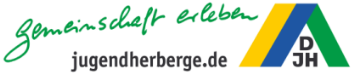 Seite  11
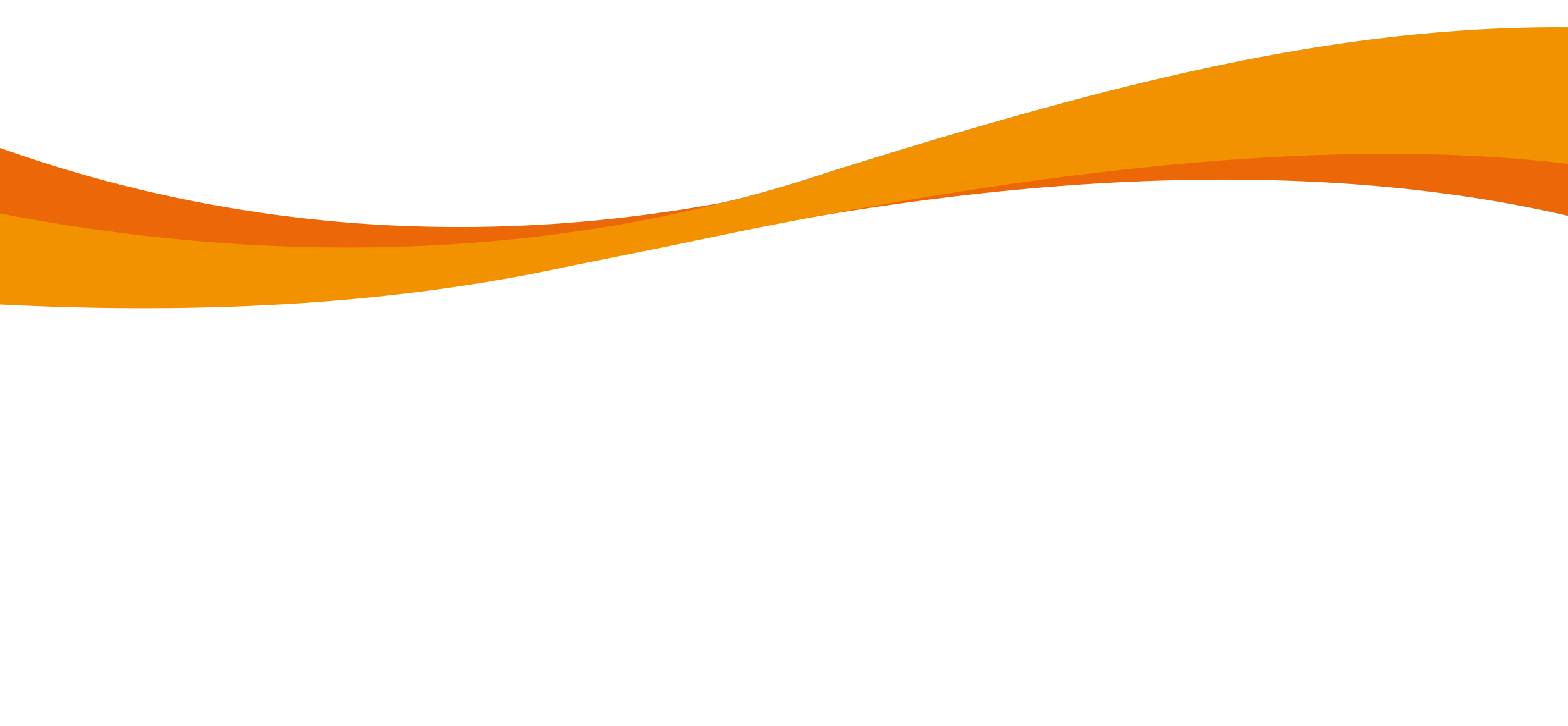 Jugendherberge Breisach
Programmangebote 2024
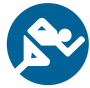 Do-it-yourself ! BAUSTEINE
ERLEBNIS
NATURE FUN
Eine Kahnfahrt durch Deutschlands letzten Urwald! Haben Sie schon einmal den wunderschönen Eisvogel gesehen? Vielleicht entdecken Sie ihn im Naturschutzgebiet „Taubergießen“ – ebenso wie den seltenen Haubentaucher? Mit dem Bus geht es zunächst zur Einsatzstelle. Unter sachkundiger Führung der Fischer können Sie im Verlauf einer fast zweistündigen Flachbootsfahrt eine einzigartige Tier- und Pflanzenwelt bewundern sowie Wissens-wertes über Fischerei und Fischereirechte erfahren. Und nebenbei Silberreiher, Kormorane oder Wildgänse begrüßen. Paradiesisch! 
Wahlweise Rückwanderung zur Einstiegsstelle (dann ganztägig) oder Abholung  (ca. 3,5 Std.).
ganz- oder halbtägig - pro Person 43 €
E8 – Taubergießen
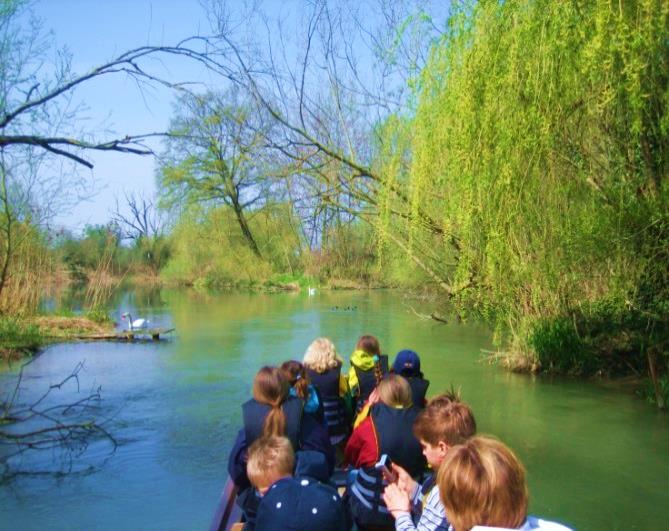 KREATIV
E11 – Vehikel-Bau (auf dem JH-Gelände)
Ein „Vehikel“ bezeichnet ein etwas klappriges, in die Jahre gekommenes Gefährt. Bei diesem Team-Event sollen die Teilnehmenden besonders stabile und fahrtüchtige Gefährte bauen. Kreativität, Kommunikation und volles Engagement sind hier gefragt. 
Fährt es auch? Spaß beim Ausprobieren und beim 
lustigen Fotoshooting sind garantiert!
Ganztägig – pro Person  33 €
 
E10 – Team Projekt Kugelbahn XXL 
Bei einer „Kugelbahn“ denken viele Menschen an 
ein  Kinderspielzeug-doch: wenn eine solche im 
XXL-Format unter erschwerten Bedingungen und im 
regen Austausch zwischen Klein-Teams gebaut 
werden muss, dann wird aus dem simplen Spielzeug
ein  herausforderndes Team-Projekt!
Wenn die Murmeln rollen, wird gejubelt, angefeuert
mitgefiebert.  Am Ende entsteht ein großer 
WOW-Effekt.
Ganztägig – pro Person  33 €
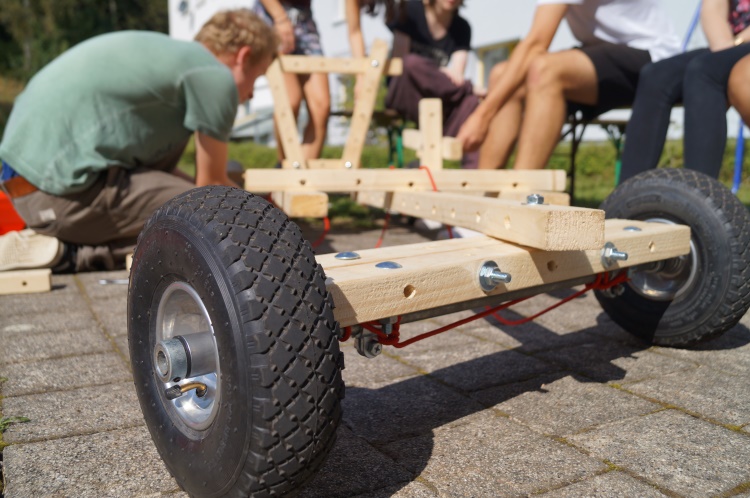 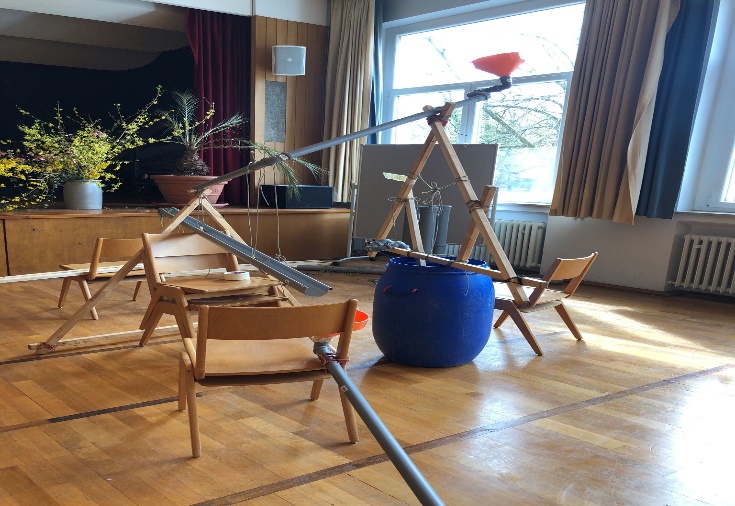 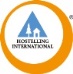 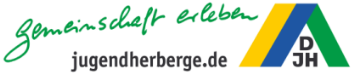 Seite  12
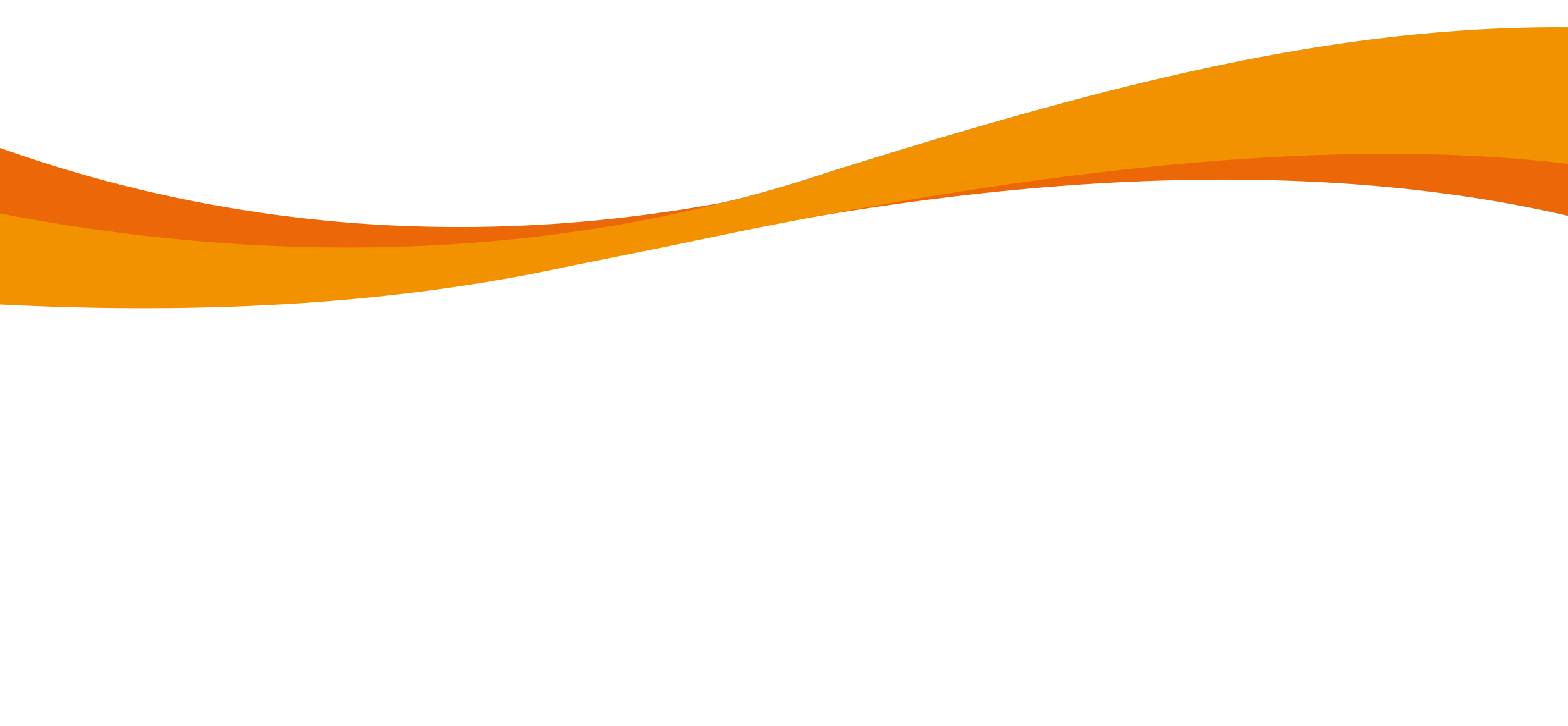 Jugendherberge Breisach
Programmangebote 2024
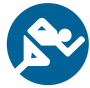 Do-it-yourself ! BAUSTEINE
FUN
EUROPAPARK RUST
Nur für Schulklassen buchbar:

F1 - Europapark


	          F1   - pro Person 65 €
          
           
jeweils inkl. Bustransfer / Lehrer

Bitte beachten: 

Beim Eintritt muss eine Schulbescheinigung
vorgelegt werden.
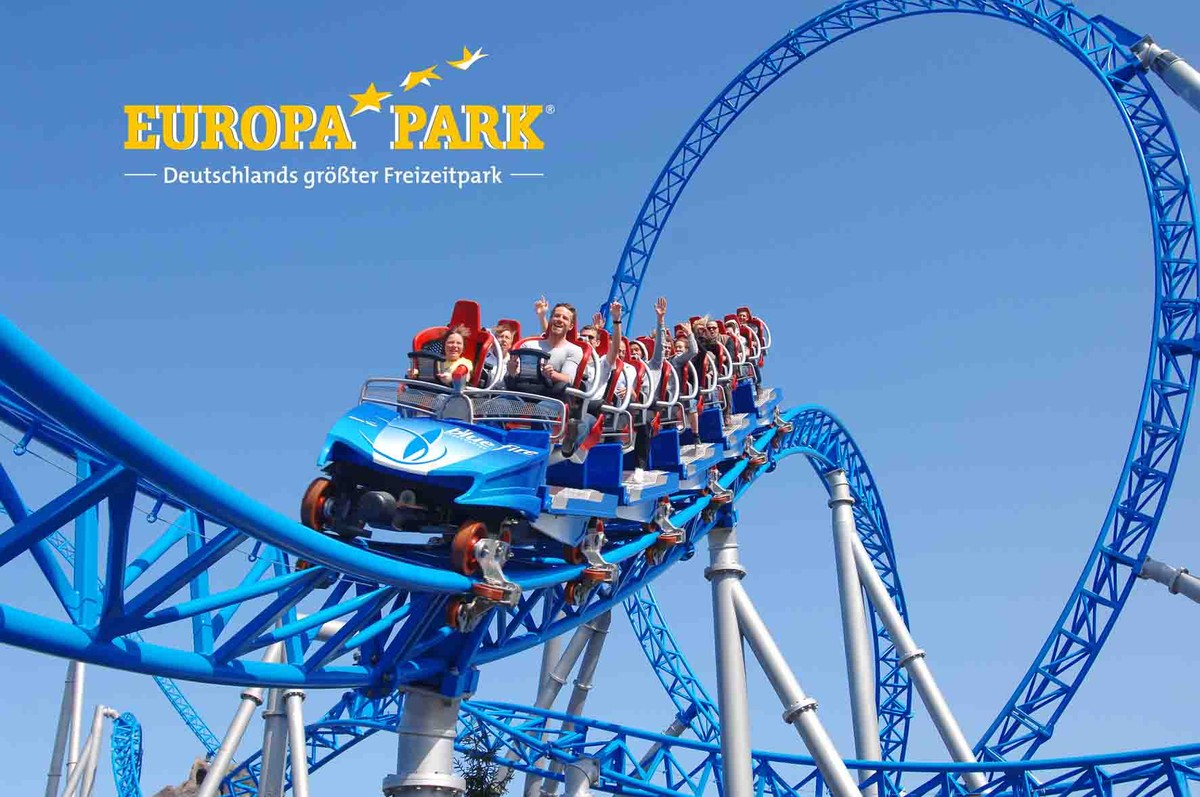 ACTION
F 2 – Fun-Olympiade (auf dem JH-Gelände)
Wer wird Sieger? Hier geht es darum, welches Team am Ende auf dem Treppchen steht. 
Action, Dynamik und spielerische Gruppen-aufgaben machen die Fun-Olympiade zum spaßigen Highlight. Und wie bei der richtigen Olympiade gilt: “Dabei sein ist alles!“
Dauer: ca. 3 – 3,5 Std. 
pro Person 20 €
Mutig.
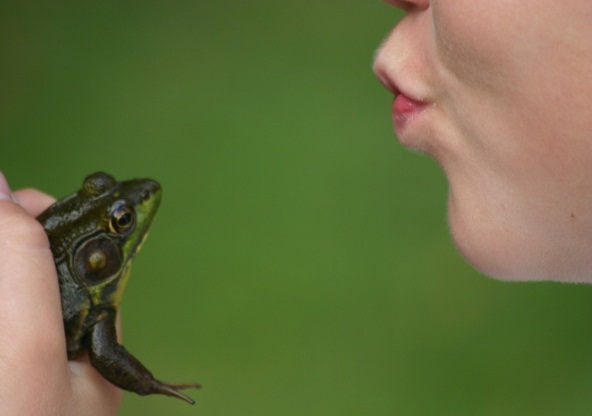 Und auch mal übermütig.
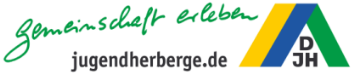 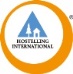 Seite  13
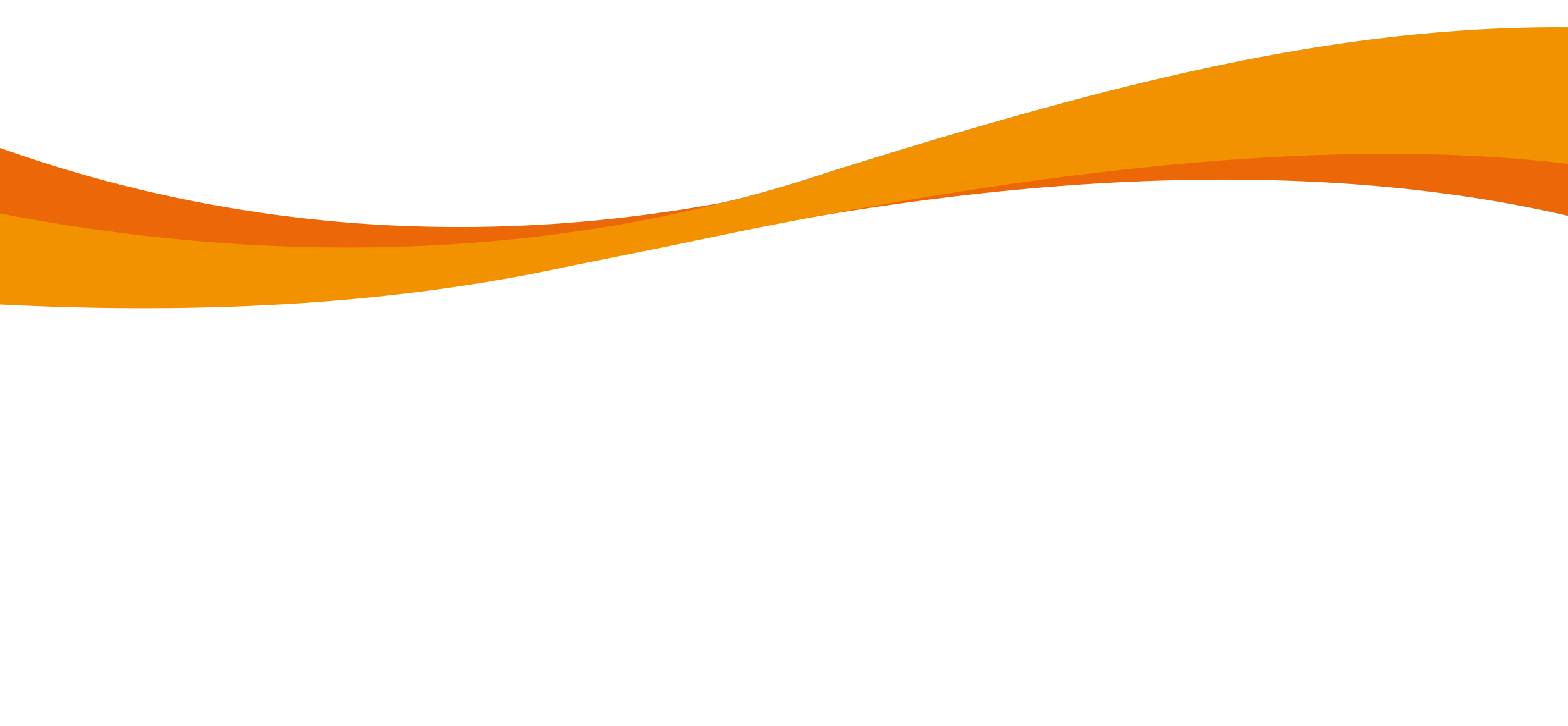 Jugendherberge Breisach
Programmangebote 2024
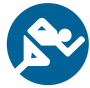 Do-it-yourself ! BAUSTEINE
I
N
D
O
O
R
Winterzeit? Schlechtes Wetter? Unsere Indoor-Angebote auf einen Blick:
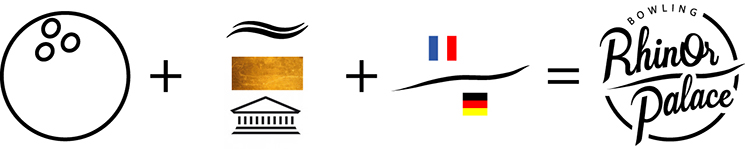 F5 – MAGIC BOWLING
Nur mal kurz über den Rhein fahren und schon in Frankreich!  
Im nahe gelegenen Bowlingcenter  geht‘s in die Vollen. Wer räumt  am meisten ab?          Nachmittags und abends möglich.
14 Tage Stornierungsfrist!
23 € pro Person  - inkl. Taxi-Transfer
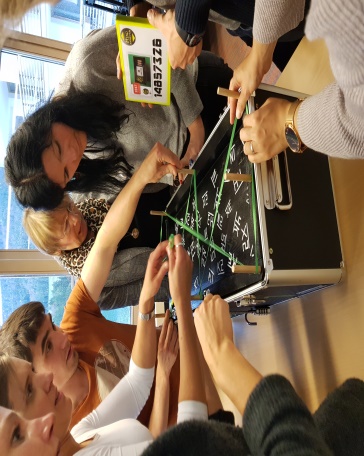 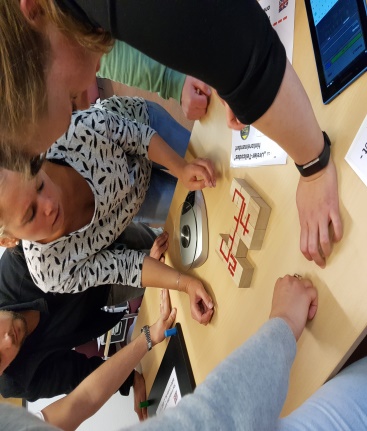 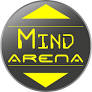 Die Mind Arena®  in Freiburg ist eine völlig neue Erfahrung für Schulklassen ab der 5. Klasse. Der spezielle Ablauf der Mind Arena macht es möglich, dass sich alle Kids, Teens und jungen Erwachsenen kontinuierlich und erfolgreich in das spielende Team einbringen können, ohne spezielle Fähigkeiten haben zu müssen. Die Mind Arena kombiniert Problemlösungsfindung, Zusammenarbeit, Kommunikationsgeschick, sich besser kennenlernen und aufeinander eingehen, Spaß, Spannung, Zusammenhalt; und sie verstärkt alle diese Prozesse durch ständige, sofortige und transparente Erfolge.
Teamwork, Kreativität, Kommunikation, Logik, Intuition. Einzigartiger packender Spielablauf, 90 min garantiert, statt 60 min. „Virtueller Moderator“ und interaktive Team-Tablets. Lehrer oder Begleitpersonen können mitspielen oder zuschauen.
Jeder kann's! Keine „Fähigkeiten oder Sportlichkeit“ erforderlich.
Der Spielleiter bestimmt das „Level“ durch individuelle Betreuung.
Gesamtablauf ca. 2 ¼ Std. Ca. 10 Minuten Fußweg von Haltestelle
E12 - € 25 pro Person - inkl. ÖPNV (SEV)
S4 – ECHT STARK! BOULDERN
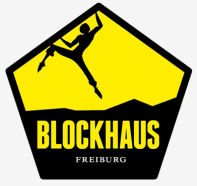 Bouldern ist Klettern ohne Seil und Gurt bis zu einer Höhe, aus der man noch abspringen kann. Zur Sicherheit landet man auf dicken Aufprallmatten. Erfahrene Trainer zeigen die richtige Technik und helfen bei den ersten Aufstiegen.

23 € pro Person - inkl. Leihschuhe und ÖPNV (SEV)
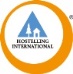 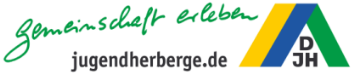 Seite  14
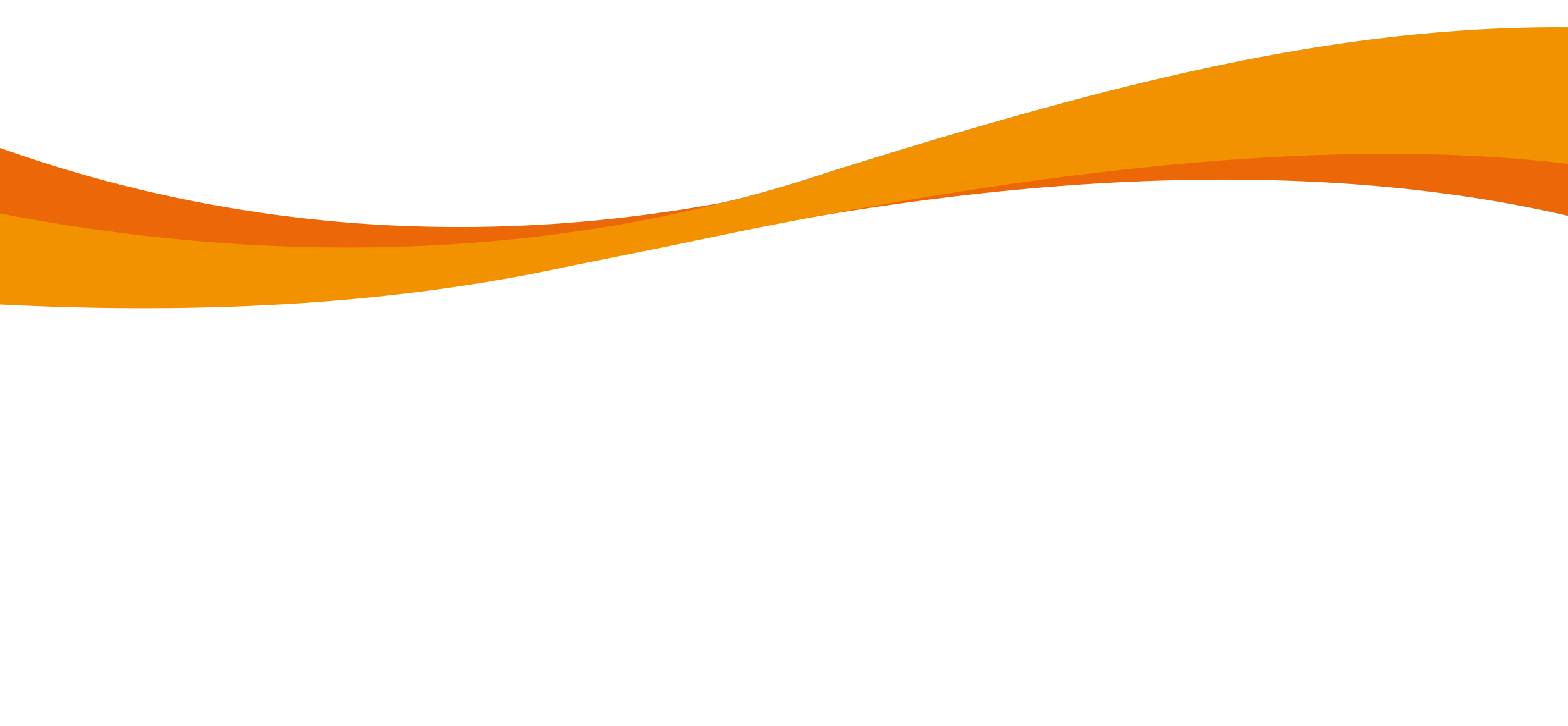 Jugendherberge Breisach
Rheinuferstr. 12, 79206 Breisach
Tel. 07667-7665, Fax 07667-1847
info@jugendherberge-breisach.de
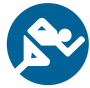 Preisliste 2024
Pauschalprogramme
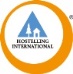 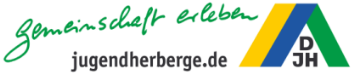 Seite  15
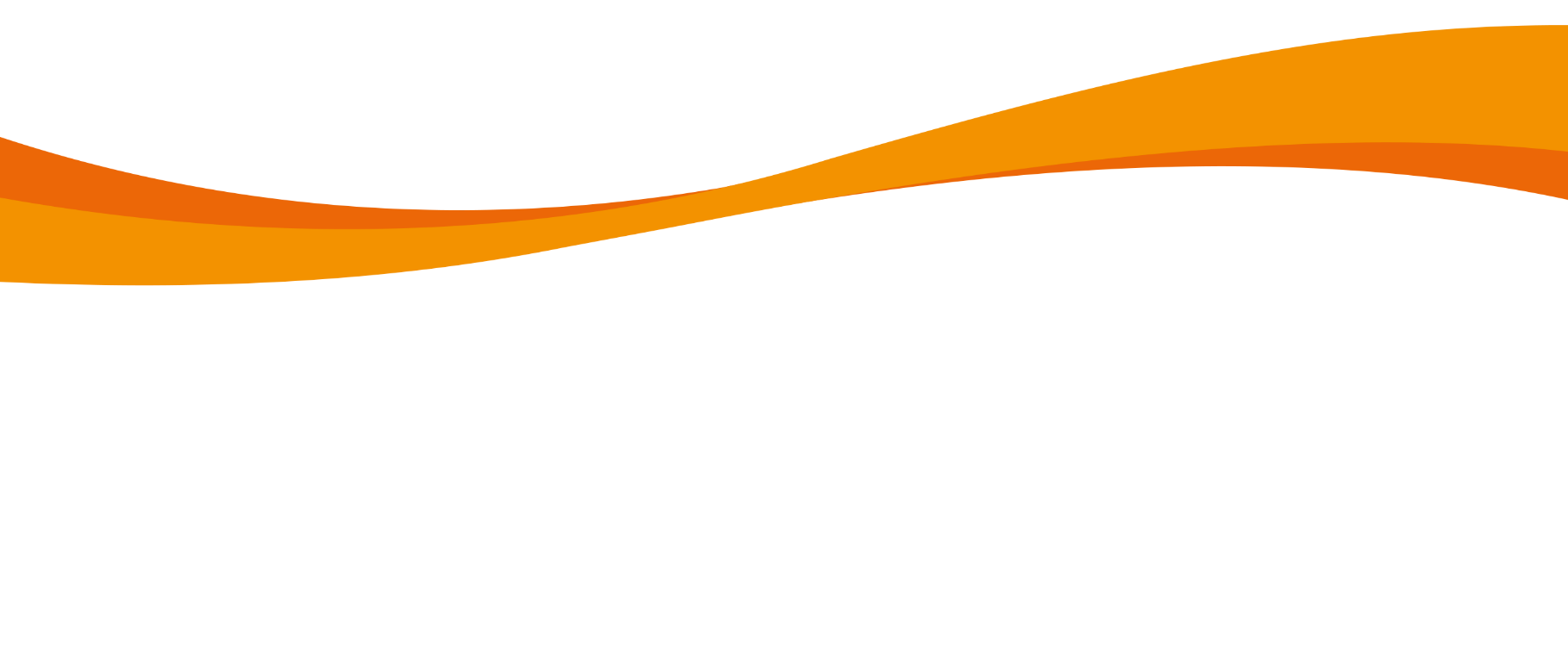 Jugendherberge Breisach
Rheinuferstr. 12, 79206 Breisach
Tel. 07667-7665, Fax 07667-1847
info@jugendherberge-breisach.de
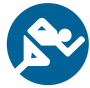 Preisliste 2024
Programmbausteine
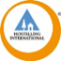 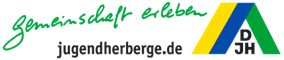 Seite  16
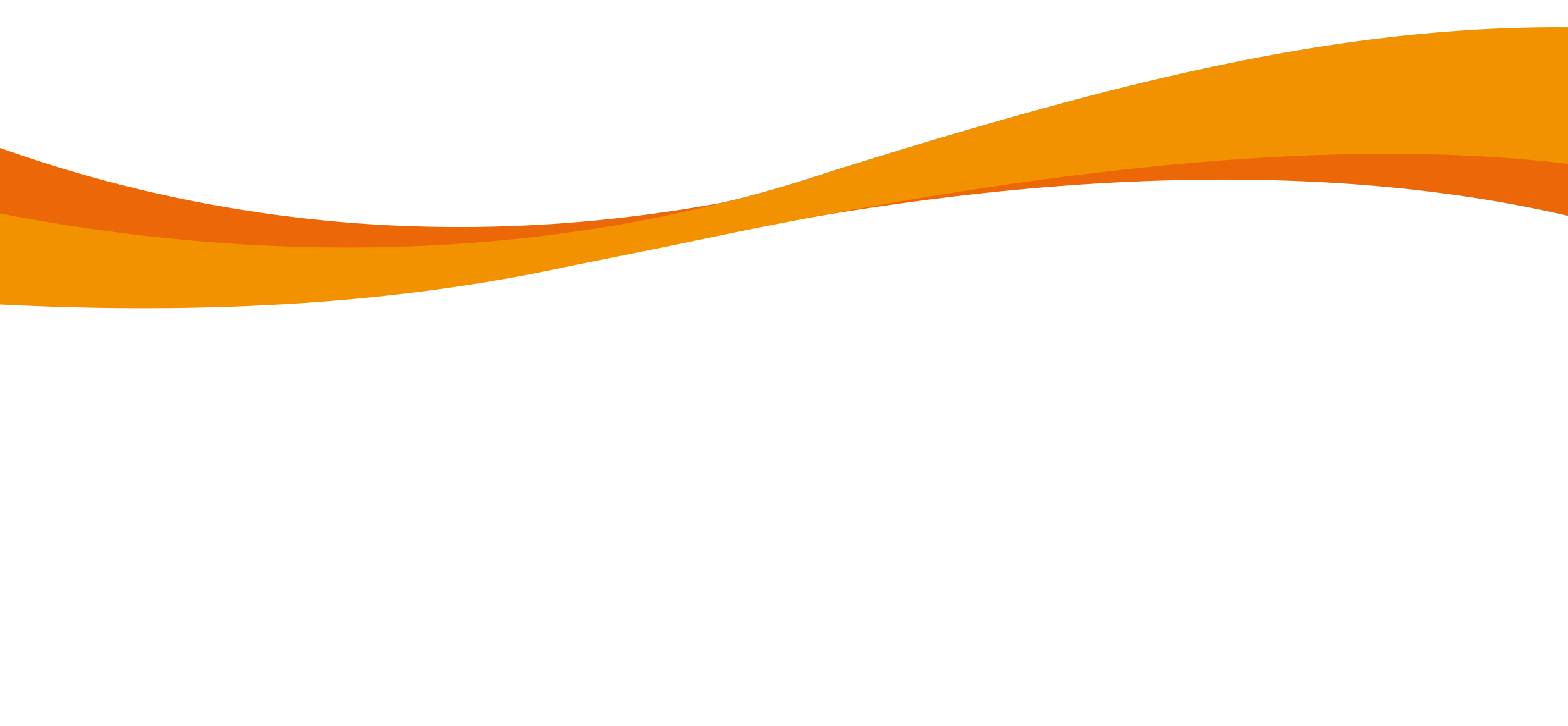 Jugendherberge Breisach
Rheinuferstr. 12, 79206 Breisach
Tel. 07667-7665, Fax 07667-1847
info@jugendherberge-breisach.de
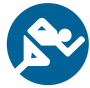 Buchungsformular  2024
Schulklassen - Programme
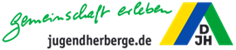 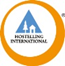 Seite  17
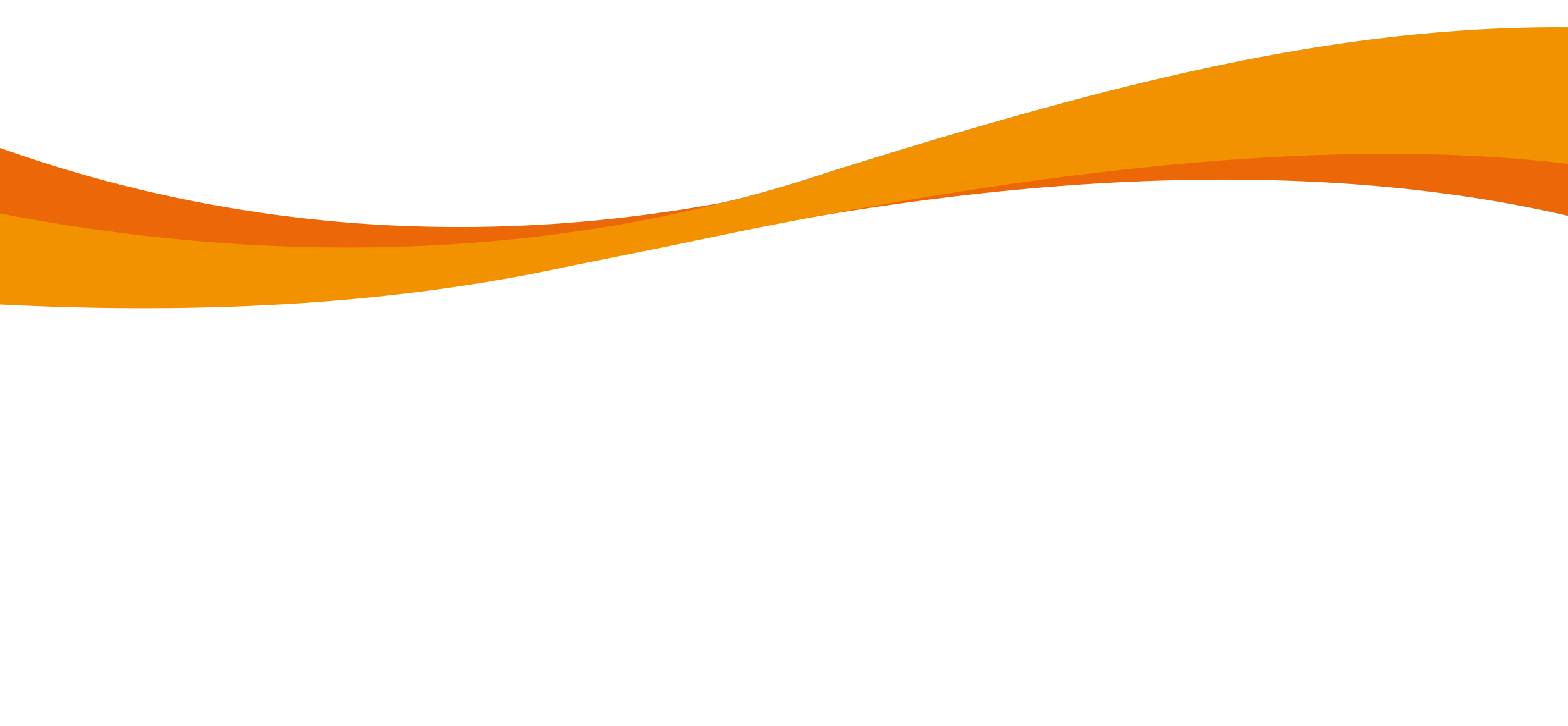 Jugendherberge Breisach
Rheinuferstr. 12, 79206 Breisach
Tel. 07667-7665, Fax 07667-1847
info@jugendherberge-breisach.de
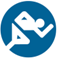 Buchungsformular  2024
Freizeitgruppen - Bausteine
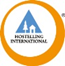 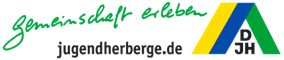 Seite  18
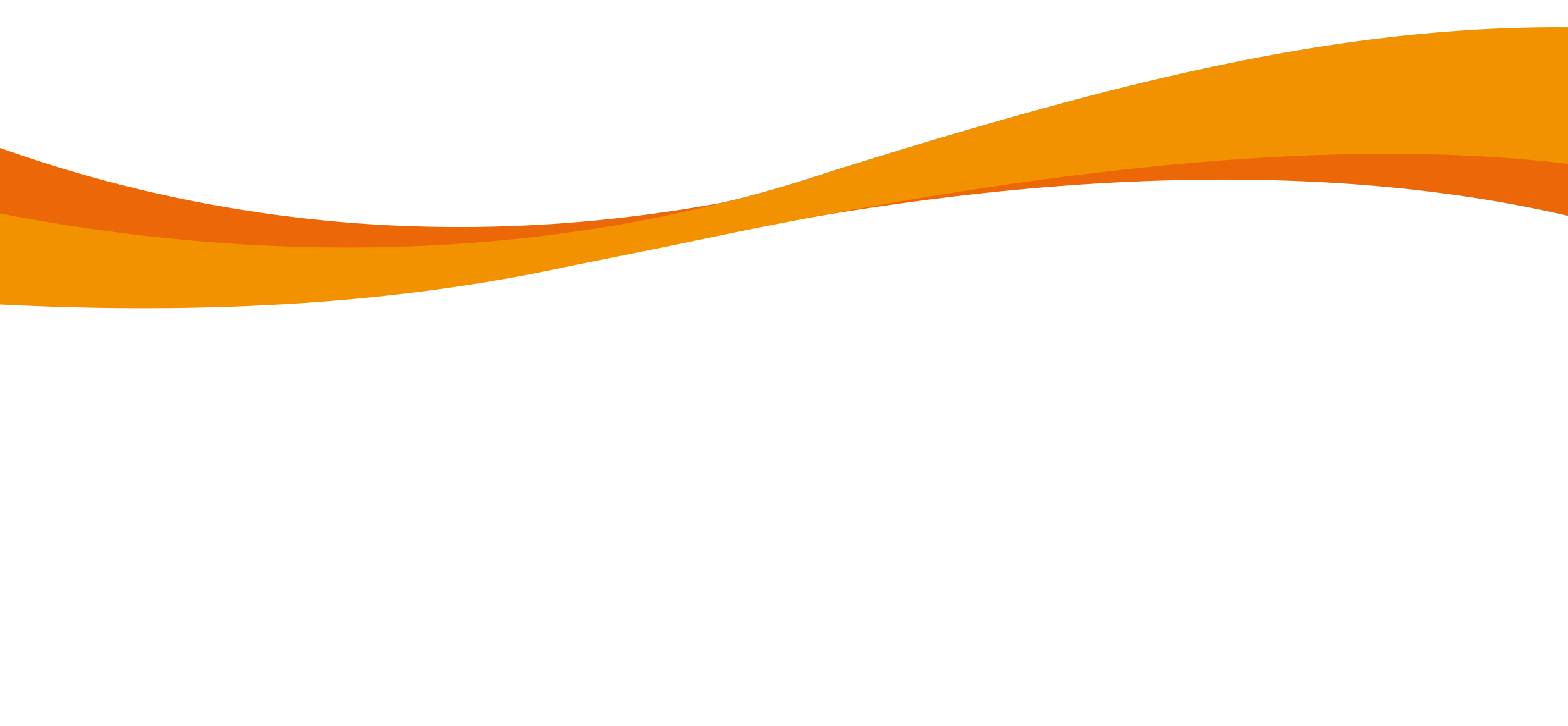 Jugendherberge Breisach
Programmangebote 2024
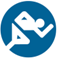 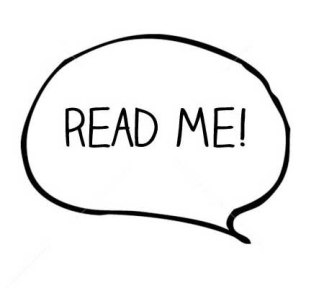 Nützliche Infos ...
Mit unseren Programmpauschalen nehmen wir Ihnen die langwierige Organisation einer Klassenreise ab.
Auch wenn die meisten Programme durch externe Teamer und Erlebnispädagogen begleitet werden, so sind wir dennoch bei allen Programmangeboten nach wie vor auf Ihre aktive Mithilfe und Unterstützung angewiesen (z.B. Abholung von vorbestellten Tickets, Durchführung von Wanderungen, Stadtrallyes, Kleingruppenbetreuung beim erlebnispädagogischen Programm etc.). Dies gilt auch für das D/F-Begegnungsprogramm.
Beim deutsch-französischen Begegnungsprogramm sind begleitende Arbeitsgruppeneinheiten sicher sinnvoll, diese sollten an manchen Tagen/Abenden eingeplant werden. Fragen hierzu beantwortet die Koordinatorin gerne. Bitte beachten Sie, dass bei den Aktionen Ihre Mithilfe – je nach Sprachniveau der Klassen auch als Dolmetscher – benötigt wird.
Beim Bausteinprogramm behalten wir uns Terminverschiebungen vor. Natürlich erhalten Sie vor Ihrer Anreise eine detaillierte Reiseinfo.
Reiserücktrittskostenversicherung:
Für EUR 0,95 pro Person mindern Sie Ihr Risiko, im Falle einer nicht fristgerechten Absage Ausfallzahlungen in Höhe von 
50 % leisten zu müssen. Das Formular können Sie abrufen unter:
http://www.diejugendherbergen.de/cms/upload/klassenfahrten/Union-Reiseruecktrittsversicherung.pdf
Hausordnung
In Schlafräumen dürfen Speisen weder zubereitet noch gegessen werden.
Aus brandschutztechnischen, versicherungs- und gesundheitsrechtlichen Gründen ist die Benutzung von elektrischen Geräten für die Zubereitung von Speisen und heißen Getränken nicht gestattet. Das Aufladen von Akkus für Elektromotoren ist in den Räumen der Jugendherbergen aus Sicherheitsgründen nicht erlaubt, mit Ausnahme von zugewiesenen An-schlüssen.
Rauchen ist in der Jugendherberge nicht gestattet.
Der Konsum von mitgebrachten alkoholischen Getränken ist in der Jugendherberge und auf ihrem Gelände nicht erlaubt. Alkoholisierte Gäste können des Hauses verwiesen werden.
Tiere dürfen grundsätzlich nicht mitgebracht werden. Insbesondere Blinden- und Servicehunde können in der Absprache mit der Herbergs-leitung in der Jugendherberge bleiben. Die Landesverbände können für Hunde in ausgewiesenen Jugendherbergen weitere Ausnahmen zulassen.
Die Jugendherbergen sind in der Regel bis 22 Uhr geöffnet.
Die Nachtruhe beginnt um 22 Uhr und endet um 7 Uhr. Um die Nacht-ruhe für die anderen Gäste zu ermöglichen, werden alle Gäste um Rück-sicht gebeten.
Bitte nehmen Sie beim Ihrem Aufenthalt Rücksicht auf andere Gäste, besonders wenn Sie elektronische Geräte benutzen.
Abreise
Die Schlafräume müssen in der Regel bis 9.30 Uhr geräumt sein. Nach Absprache mit der Herbergsleitung sind Ausnahmen möglich.
Hausrecht
Die Herbergsleitung oder ein von ihr Beauftragter übt das Hausrecht im Auftrage des Trägers der Jugendherberge aus. Diese können bei Nicht-beachtung der Grundregeln ein Hausverbot aussprechen. Das Hausverbot wird mündlich begründet.

--------------------------------------------------------------------------------------------------
Diese Hausordnung wurde durch Beschluss der Mitgliederversammlung vom 18. November 2017 in Berlin verabschiedet.
Das Deutsche Jugendherbergswerk wünscht allen Gästen einen angenehmen und erlebnisreichen Aufenthalt in seinen Jugend-herbergen. Unsere Gäste finden nicht nur eine Fülle von Begegnungsmöglichkeiten, sondern treffen auch auf Menschen unter-schiedlicher Altersgruppen und Kulturen. Diese haben oftmals indivi-duelle Gewohnheiten, Verhaltensweisen und Bedürfnisse. Die Jugend-herbergen haben Hausregeln, die helfen sollen, die unterschiedlichen Bedürfnisse zu berücksichtigen und einen spannungsarmen Aufenthalt zu ermöglichen. Gruppenleiter und Lehrer sind verantwortlich für Ihre Gruppen.
Ankunft                                                                   			    Wenn Sie angemeldet sind, können Sie Ihre Ankunftszeit mit der  Herbergsleitung vereinbaren. Zugesagte Plätze werden bis 18 Uhr freigehalten, danach können sie  an andere Gäste vergeben werden.
Wenn Sie nicht angemeldet sind, können Sie telefonisch oder direkt in der Jugendherberge erfahren, ob es freie Plätze  gibt.
Wer in einer Jugendherberge übernachten oder andere Angebote in Anspruch nehmen möchte, muss Mitglied des Deutschen Jugend-herbergswerkes oder eines anderen nationalen Jugendherbergs-verbandes sein. Reisende mit deutscher Anschrift können auch in der Jugendherberge Mitglied werden, ausländische Gäste ohne Mitglieds-karte müssen eine „Internationale Gästekarte“ erwerben.
Aufenthalt  					                          Die Unterbringung erfolgt in Mehrbettzimmern und in der Regel nach Geschlecht getrennt. Familien können nach Anmeldung in einem Zimmer gemeinsam untergebracht werden,  sofern es verfügbar ist.
Wir bitten Sie während des Aufenthaltes um Mithilfe.  Dazu gehört z.B., dass Sie die von Ihnen genutzten Einrichtungen, Räume und Gegenstände in Ordnung halten und beim Tischdienst helfen.
Die Jugendherbergen haben sich dem Umwelt- und Naturschutz verpflichtet. Darum bitten wir Sie, Abfall getrennt zu sammeln oder ganz zu vermeiden und mit Energie und Wasser sparsam umzugehen.
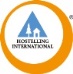 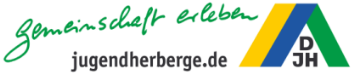 Seite  19
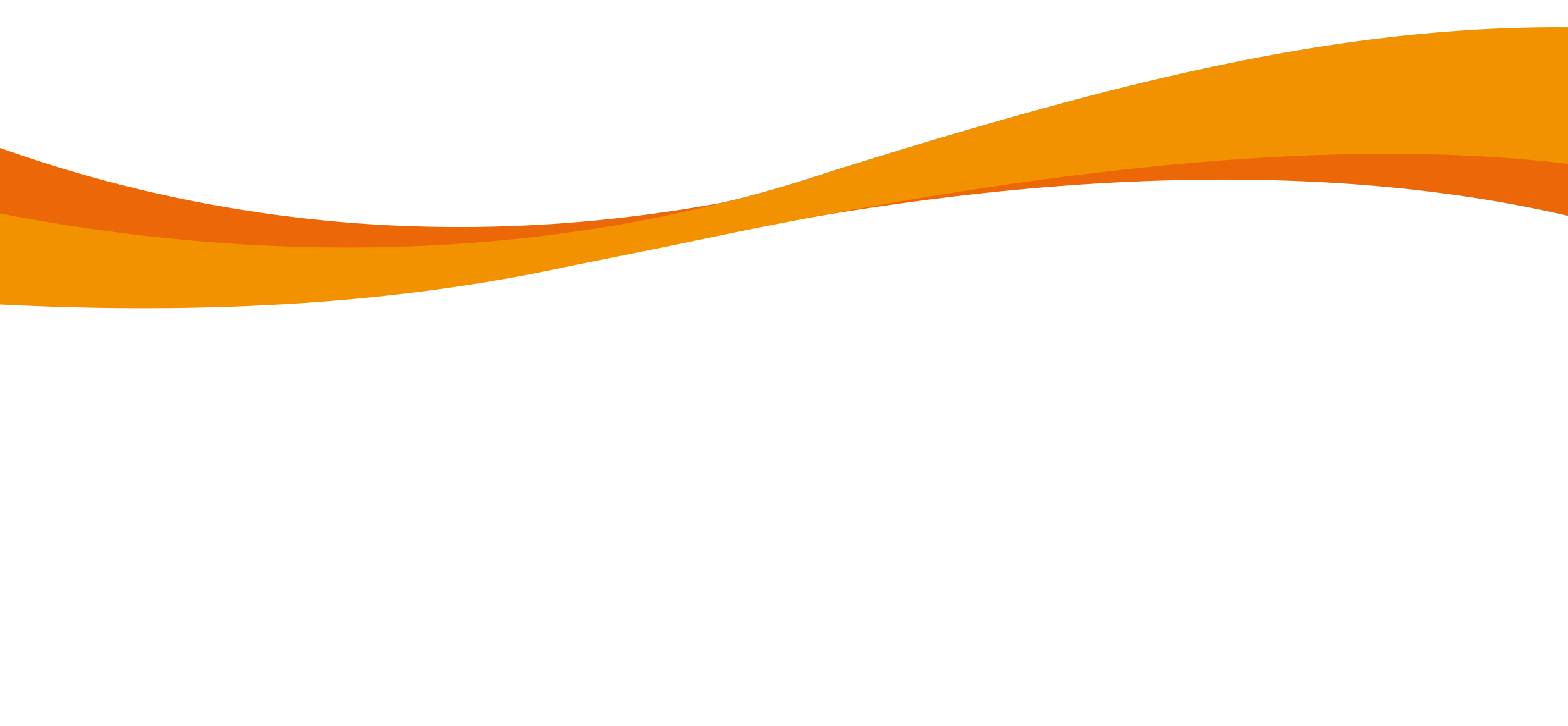 Jugendherberge Breisach
Programmangebote 2024
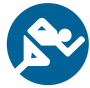 Reisebedingungen 
des  DJH-Landesverbandes Baden-Württemberg e.V.
Sehr geehrter Reisegast der Jugendherbergen in Baden-Württemberg, 
das Deutsche Jugendherbergswerk Landesverband Baden-Württemberg e.V. – nachstehend „DJH-LvBW“ abgekürzt – ist Eigen-tümer bzw. Betreiber von Jugendherbergen in Baden-Württemberg. Die Mitarbeiter des DJH-LvBW und der einzelnen Jugendherbergen – nachstehend „JH“ abgekürzt – setzen ihre ganze Kraft und Erfahrung ein, um Ihren Aufenthalt in der jeweiligen JH so angenehm wie möglich zu gestalten. Dazu tragen auch klare Vereinbarungen über Ihre Rechte und Pflichten als Vertragspartner des DJH-LvBW und als Reisegast bei, die wir mit Ihnen in Form der nachfolgenden Reisebedingungen treffen wollen. Die nachfolgenden Bestimmungen werden, soweit wirksam vereinbart, Inhalt des zwischen Ihnen als „Reisenden“ im Sinne der gesetzlichen Vorschriften – nachstehend als „Gast“ bezeichnet – und dem DJH-LvBW im Buchungsfall zustande kommenden Reisevertrages. Sie ergänzen die gesetzlichen Vorschriften der §§ 651a - y BGB (Bürgerliches Gesetzbuch) und der Artikel 250 und 252 des EGBGB (Einführungsgesetz zum BGB) und füllen diese aus. Bitte lesen Sie diese Reisebedingungen vor Ihrer Buchung sorgfältig durch!
1. Geltungsbereich dieser Bedingungen 
Diese Reisebedingungen werden, soweit wirksam vereinbart, Inhalt des zwischen dem Gast und dem DJH-LvBW im Buchungsfall zustande gekommenen Reisevertrages. 

2. Mitgliedschaft (Aufnahmevoraussetzung) 
2.1 Voraussetzung für die Buchung der Reise, die Inanspruchnahme der Reiseleistungen und die Aufnahme in die JH ist die Einzel- oder Gruppenmitgliedschaft des Gastes bzw. seiner Gruppe im Deutschen Jugendherbergswerk oder in einem anderen Verband der International Youth Hostel Federation (IYHF). Einzelheiten zur Mitgliedschaft können unter www.jugendherberge-bw.de/mitgliedschaft oder unter Tel. 0711 16686-0 abgefragt werden. 
2.2 Die Mitgliedschaft ist, vor der Aufnahme des Gastes in die JH, bei der Anreise nachzuweisen. Dem DJH-LvBW steht bis zum Erwerb bzw. zum Nachweis der Mitgliedschaft das Recht zu, den Bezug der Unterkunft und die Erbringung der sonstigen vertraglichen Leistungen zu verweigern. 
2.3 Erfolgt der Erwerb bzw. der Nachweis der Mitgliedschaft trotz Mahnung mit angemessener Fristsetzung, spätestens bis zum Check-in in der JH, nicht, so kann das DJH-LvBW den Reisevertrag kündigen und den Gast mit Rücktrittskosten entsprechend Ziff. 9 der Reisebedingungen belasten. 
2.4 Der Reisevertrag wird nach Maßgabe der Bestimmungen in Ziff. 5 (Vertragsschluss) auflösend bedingt durch den Nachweis bzw. den Erwerb der Mitgliedschaft abgeschlossen. Dies bedeutet, dass ohne einen solchen Nachweis kein vertraglicher Anspruch auf die Inanspruchnahme der vertraglichen Leistungen besteht. 

3. Vertragspartner (Rechtsstellung der Jugendherbergen; Auftraggeber) 
3.1 Die JH des Landesverbandes Baden-Württemberg sind rechtlich unselbstständige Einrichtungen des DJH-LvBW. Soweit in den nachfolgenden Bestimmungen demnach der Begriff „JH“ aufgeführt ist, betrifft dies im technischen Sinne die jeweilige, vom Gast gebuchte bzw. besuchte JH, in rechtlicher Hinsicht, auch soweit dies im Einzelfall nicht ausdrücklich aufgeführt ist, den DJH-LvBW als Vertragspartner des Gastes. 
3.2 Die Herbergsleitungen der JH werden bezüglich Vertragsabschluss, Kündigung, Rücktritt und in allen sonstigen Belangen als rechtsgeschäftliche Vertreter des DJH-LvBW tätig. Ausgenommen hiervon sind Erklärungen entsprechend Ziff. 14.2 c) der Reisebedingungen. 
3.3 Bei der Buchung von Gruppenreisen ist gegenüber dem DJH-LvBW grundsätzlich die Institution, der Verein, die Firma oder sonstiger rechtsfähiger Träger Vertragspartner, welche/-r vom Gruppenauftraggeber vertreten wird.
 
4. Minderjährige 
4.1 Für alleinreisende Minderjährige gilt: 
a) Für alleinreisende Minderjährige bis zum vollendeten 14. Lebensjahr besteht kein Anspruch auf Aufnahme. Diese werden nur in Begleitung einer zur Personensorge berechtigten volljährigen Person in die JH des DJH-LvBW aufgenommen. Zustimmungserklärungen von Sorgeberechtigten, die nicht gleichzeitig mit dem Kind als Gast aufgenommen werden, egal in welcher Form, ermög-lichen keine Aufnahme des Minderjährigen. 

b) Für alleinreisende Minderjährige ab 14 Jahren besteht ein beschränkter Anspruch auf Aufnahme. Sie werden unter den nachstehenden Voraussetzungen in die JH des DJH-LvBW aufgenommen, auch wenn sie nicht in Begleitung einer zur Personensorge berechtigten volljährigen Person sind. Eine solche Aufnahme erfolgt allerdings nur, wenn ein gültiger Personalausweis oder Reisepass des Minderjährigen sowie die Elternerklärung, ordnungsgemäß ausgefüllt und unterschrieben durch den/die Sorgeberechtigten des Minderjährigen, vorgelegt wird. Die Eltern-erklärung muss dabei zwingend und ausschließlich in der Form abgefasst sein, wie sie unter folgender Internetadresse veröffentlicht ist: www.jugendherberge.de/elternerklaerung. 
Sonstige Zustimmungserklärungen von Sorgeberechtigten in anderer Form werden nicht akzeptiert, auch wenn sie rechtlich wirksam abgefasst sind. 

4.2 Bei Gruppenreisen obliegt es dem Gruppenauftraggeber (GA) für mitreisende Minder-jährige eine ausreichende Zahl qualifizierter, volljähriger Gruppenverantwortliche als Betreuer der Gruppenteilnehmer einzusetzen. Die Übernahme einer Aufsichtspflicht ist ohne ausdrückliche diesbezügliche Vereinbarung von der Leistungspflicht des DJH-LvBW bzw. der JH nicht umfasst. Die Aufsichtspflicht obliegt vollständig und umfassend dem/den vom GA eingesetzten Gruppenverantwortlichen.
 
5. Abschluss des Pauschalreisevertrages; Verpflichtungen des Gastes 
5.1 Für alle Buchungswege gilt: 
a) Buchungs- und Vertragsgrundlage sind die Beschreibung des Pauschalangebots und die ergänzenden Informationen in der Buchungsgrundlage soweit diese dem Gast bei der Buchung vorliegen.
b) Weicht der Inhalt der Buchungsbestätigung vom Inhalt der Buchung ab, so liegt ein neues Angebot des DJH-LvBW vor, an das es für die Dauer von drei Tagen gebunden ist. Der Vertrag kommt auf der Grundlage dieses neuen Angebots zustande, soweit das DJH-LvBW auf die Ände-rungen im neuen Angebot hingewiesen sowie seine vorvertraglichen Informationspflichten erfüllt hat und der Gast die Annahme durch ausdrückliche Erklärung, Anzahlung oder Restzahlung oder die Inanspruchnahme der Reiseleistungen innerhalb der Bindungsfrist des DJH-LvBW erklärt. 
c) Die vom DJH-LvBW erteilten vorvertraglichen Informationen über wesentliche Eigenschaften der Reiseleistungen, den Reisepreis und alle zusätzlichen Kosten, die Zahlungsmodalitäten, die Mindestteilnehmerzahl und die Stornopauschalen (Artikel 250 § 3 Nummer 1, 3 bis 5 und 7 EGBGB) werden nur dann nicht Bestandteil des Pauschalreisevertrages, sofern dies zwischen den Parteien ausdrücklich vereinbart ist. 
d) Der Gast haftet für alle vertraglichen Verpflichtungen von Mitreisenden, für die er die Buchung vornimmt, wie für seine eigenen, soweit er eine entsprechende Verpflichtung durch ausdrückliche und gesonderte Erklärung übernommen hat. 


5.2 Für Buchungen, die mündlich, telefonisch, schriftlich, per E-Mail, per SMS oder per Telefax erfolgen, gilt: 
a) Solche Buchungen erfolgen mit dem Reiseanmeldeformular des DJH-LvBW. 
b) Mit der Buchung (Übersenden des ausgefüllten Formulars) bietet der Gast dem DJH-LvBW den Abschluss des Pauschalreisevertrages verbindlich an (bei E-Mails durch Übermittlung des ausgefüllten und unterzeichneten Reiseanmeldeformulars als Anhang). An die Buchung ist der Gast fünf Werktage gebunden. 
c) Der Vertrag kommt mit dem Zugang der Buchungsbestätigung (Annahmeerklärung) des DJH-LvBW beim Gast (bzw. Auftraggeber) zustande. Bei oder unverzüglich nach Vertrags-schluss wird das DJH-LvBW dem Gast (bzw. Auftraggeber) eine, der den gesetzlichen Vorgaben zu deren Inhalt entsprechenden, Buchungsbestätigung auf einem dauerhaften Datenträger übermitteln. Dies soll dem Gast ermöglichen, die Erklärung unverändert so aufzubewahren oder zu speichern, dass sie ihm in einem an-gemessenen Zeitraums zugänglich ist (z. B. auf Papier oder per E-Mail). Erfolgt der Vertragsschluss unter gleichzeitiger körperlicher Anwesenheit beider Parteien (vor Ort in der JH) oder außerhalb der Geschäftsräume, hat der Gast einen Anspruch auf eine Buchungs-bestätigung in Papierform nach Artikel 250 § 6 Absatz 1 Satz 2 EGBGB. 


5.3 Bei Buchungen im elektronischen Geschäftsverkehr (z. B. Internet, App, Telemedien) gilt für den Vertragsabschluss: 
a) Dem Gast wird der Ablauf der elektronischen Buchung in der entsprechenden Anwendung des DJH-LvBW erläutert. 
b) Dem Gast steht zur Korrektur seiner Eingaben, zur Löschung oder zum Zurücksetzen des gesamten Buchungsformulars eine entsprechende Korrekturmöglichkeit zur Verfügung, deren Nutzung erläutert wird. 
c) Die zur Durchführung der Onlinebuchung angebotenen Vertragssprachen sind angegeben. Rechtlich maßgeblich ist ausschließlich die deutsche Sprache. 
d) Soweit der Vertragstext vom DJH-LvBW im Onlinebuchungssystem gespeichert wird, wird der Gast darüber und über die Möglichkeit zum späteren Abruf des Vertragstextes unterrichtet. 
e) Mit Betätigung des Buttons (der Schaltfläche) „zahlungspflichtig buchen“ bietet der Gast dem DJH-LvBW den Abschluss des Pauschalreisevertrages verbindlich an. An dieses Vertragsangebot ist der Gast fünf Werktage ab Absendung der elektronischen Erklärung gebunden. Dem Gast wird der Eingang seiner Buchung unverzüglich auf elektronischem Weg bestätigt. 
f) Die Übermittlung der Buchung (des Vertragsangebots) durch Betätigung des Buttons "zah-lungspflichtig buchen" begründet keinen Anspruch des Gastes auf das Zustandekommen eines Pauschalreisevertrages entsprechend seiner Buchungsangaben. Das DJH-LvBW ist vielmehr frei in der Entscheidung, das Vertragsangebot des Gastes anzunehmen oder nicht. 
g) Der Vertrag kommt erst durch den Zugang der Buchungsbestätigung des DJH-LvBW beim Gast zustande. 
h) Erfolgt die Buchungsbestätigung sofort nach Vornahme der Buchung des Gastes, durch Betätigung des Buttons "zahlungspflichtig buchen“, durch entsprechende unmittelbare Darstellung der Buchungsbestätigung am Bild-schirm (Buchung in Echtzeit), so kommt der Pauschalreisevertrag mit Zugang und Darstellung dieser Buchungsbestätigung beim Gast am Bildschirm zustande, ohne dass es einer Zwischenmitteilung über den Eingang seiner Buchung nach Ziff. 5.3 e) bedarf, soweit dem Kunden die Möglichkeit zur Speicherung auf einem dauerhaften Datenträger und zum Ausdruck der Reisebestätigung angeboten wird. Die Verbindlichkeit des Pauschalreisevertrages ist jedoch nicht davon abhängig, dass der Gast diese Möglichkeiten zur Speicherung oder zum Ausdruck tatsächlich nutzt. Das DJH-LvBW wird dem Gast zusätzlich eine Ausfertigung der Buchungsbestätigung in Textform übermitteln. Der Zugang einer solchen zusätzlich übermittelten Buchungsbestätigung ist jedoch gleichfalls nicht Voraussetzung für die Rechtsverbindlichkeit des Reisevertrages.
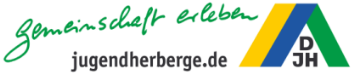 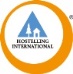 Seite  20
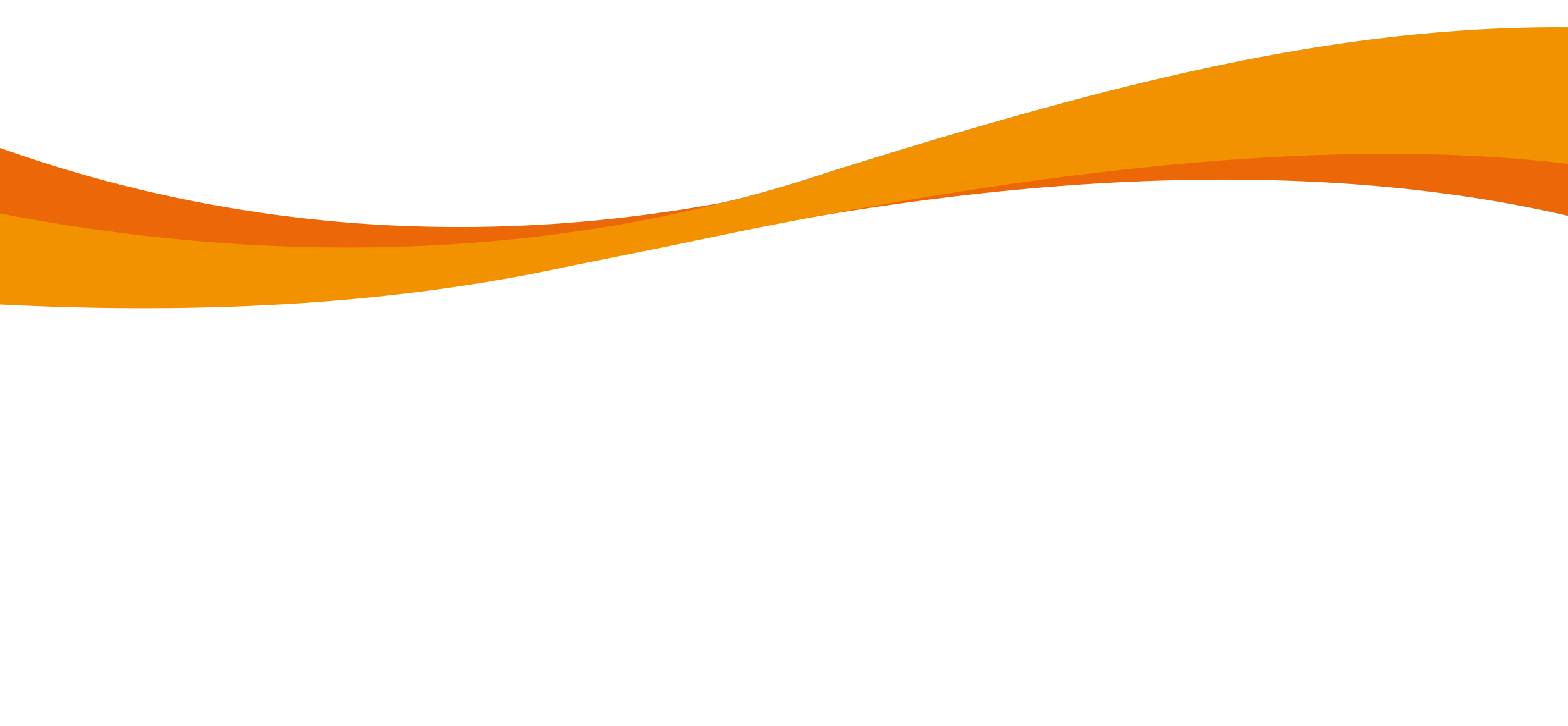 Jugendherberge Breisach
Programmangebote 2024
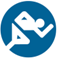 Reisebedingungen 
des  DJH-Landesverbandes Baden-Württemberg e.V.
8.4 Das DJH-LvBW ist verpflichtet, dem Gast auf sein Verlangen hin eine Senkung des Reise-preises einzuräumen, wenn und soweit sich die in § 651f Abs. 1 Nr. 2 BGB genannten Preise, Abgaben oder Wechselkurse nach Vertragsschluss und vor Reisebeginn geändert haben und dies zu niedrigeren Kosten für das DJH-LvBW führt. Hat der Gast mehr als den hiernach geschuldeten Betrag gezahlt, ist der Mehrbetrag vom DJH-LvBW zu erstatten. Das DJH-LvBW darf jedoch von dem zu erstattenden Mehrbetrag die dem DJH-LvBW tatsächlich entstandenen Verwaltungs-ausgaben abziehen. Das DJH-LvBW hat dem Gast auf dessen Verlangen nachzuweisen, in welcher Höhe Verwaltungsausgaben entstanden sind. 

8.5 Preiserhöhungen sind nur bis zum 20. Tag vor Reisebeginn eingehend beim Gast zulässig. 

8.6 Bei Preiserhöhungen von mehr als 8 % ist der Gast berechtigt, innerhalb einer vom DJH-LvBW gleichzeitig mit Mitteilung der Preiserhöhung gesetzten angemessenen Frist, entweder die Änderung anzunehmen oder unentgeltlich vom Pauschalreise-vertrag zurückzutreten. Erklärt der Gast nicht innerhalb der vom DJH-LvBW gesetzten Frist ausdrücklich gegenüber diesem den Rücktritt vom Pauschalreisevertrag, gilt die Änderung als angenommen.
 

9. Rücktrittsrecht und Stornokosten 

9.1 Der Gast kann jederzeit vor Reisebeginn vom Pauschalreisevertrag zurücktreten. Der Rücktritt ist gegenüber dem DJH-LvBW unter der in der Buchungsbestätigung angegebenen Anschrift der jeweiligen Jugendherberge zu erklären. Die Rücktrittserklärung kann nicht an einen anderen Landesverband oder eine andere JH gerichtet werden. Falls die Reise über einen Reisevermittler gebucht wurde, kann der Rücktritt auch diesem gegenüber erklärt werden. Dem Gast wird empfohlen, den Rücktritt in Textform zu erklären. 

9.2 Tritt der Gast vor Reisebeginn zurück oder tritt er die Reise nicht an, so verliert das DJH-LvBW den Anspruch auf den Reisepreis. Stattdessen kann das DJH-LvBW eine angemessene Entschädigung verlangen, soweit der Rücktritt nicht von ihm zu vertreten ist oder am Bestimmungs-ort oder in dessen unmittelbarer Nähe unvermeidbare, außergewöhnliche Umstände auftreten, die die Durchführung der Pauschalreise oder die Beförderung von Personen an den Bestimmungsort erheblich beeinträchtigen. Umstände sind unvermeidbar und außergewöhnlich, wenn sie nicht der Kontrolle des DJH-LVBW unterliegen, und sich ihre Folgen auch dann nicht hätten vermeiden lassen können, wenn alle zumutbaren Vorkehrungen getroffen worden wären. 

9.3 Das DJH-LvBW hat bei der Berechnung der Entschädigung gewöhnlich ersparte Aufwendungen und die gewöhnlich mögliche anderweitige Verwendung der Reiseleistungen berücksichtigt. 

9.4 Das DJH-LvBW hat die nachfolgenden Entschädigungspauschalen unter Berücksichtigung des Zeitraums zwischen der Rücktrittserklärung und dem vereinbarten Reisebeginn festgelegt. 

9.5 Die Entschädigungsansprüche (Stornokostensätze) werden, nach dem Zeitpunkt des Zugangs der Rücktrittserklärung beim unter 9.1 genannten Empfänger, mit der jeweiligen Stornostaffel auf Basis des Reisepreises wie folgt berechnet:

bei Rücktritt bis 60 Tage vor Reisebeginn 	  5 % 	
bei Rücktritt bis 45 Tage vor Reisebeginn 	10 % 	
bei Rücktritt bis 30 Tage vor Reisebeginn 	20 % 	
bei Rücktritt bis 20 Tage vor Reisebeginn 	30 % 	
bei Rücktritt bis 15 Tage vor Reisebeginn 	50 % 	
bei Rücktritt bis 7 Tage vor Reisebeginn 	75 % 	
bei Rücktritt bis 3 Tage vor Reisebeginn 	80 % 	
bei Rücktritt ab 2 Tage vor Reisebeginn und Nichtanreise 90 %

9.6 Dem Gast bleibt es in jedem Fall unbenommen, dem DJH-LvBW nachzuweisen, dass diesem überhaupt kein oder ein wesentlich niedrigerer Schaden entstanden ist, als die vom DJH-LvBW geforderte Pauschale. 

9.7 Das DJH-LvBW behält sich vor, anstelle der vorstehenden Pauschalen eine höhere, konkrete Entschädigung zu fordern, soweit das DJH-LvBW nachweist, dass dem DJH-LvBW wesentlich höhere Aufwendungen als die jeweils anwendbare Pauschale entstanden sind. In diesem Fall ist das DJH-LvBW verpflichtet, die geforderte Entschädigung unter Berücksichtigung der ersparten Aufwendungen und einer etwaigen anderweitigen Verwendung der Reiseleistungen konkret zu beziffern und zu belegen. 

9.8 Ist das DJH-LvBW infolge eines Rücktritts zur Rückerstattung des Reisepreises verpflichtet, hat es unverzüglich, auf jeden Fall aber innerhalb von 14 Tagen nach Zugang der Rücktrittserklärung, zu leisten. 

9.9 Das gesetzliche Recht des Gastes, gemäß § 651e BGB vom DJH-LvBW durch Mitteilung auf einem dauerhaften Datenträger zu verlangen, dass statt seiner ein Dritter in die Rechte und Pflichten aus dem Pauschalreisevertrag eintritt, bleibt durch die vorstehende Bedingung unberührt. Eine solche Erklärung ist in jedem Fall rechtzeitig, wenn sie dem DJH-LvBW spätestens 7 Tage vor Reisebeginn zugeht. 

9.10 Dem Gast wird der Abschluss einer Reiserücktrittskostenversicherung sowie einer Versicherung zur Deckung der Rückführungskosten bei Unfall oder Krankheit dringend empfohlen.
5.4 Das DJH-LvBW weist darauf hin, dass nach den gesetzlichen Vorschriften (§§ 312 Abs. 7, 312g Abs. 2 Satz 1 Nr. 9 BGB) bei Pauschalreiseverträgen nach § 651a und § 651c BGB, die im Fernabsatz (Briefe, Kataloge, Telefon-anrufe, Telekopien, E-Mails, über Mobilfunkdienst versendete Nachrichten [SMS] sowie Rundfunk und Telemedien und Onlinedienste) abgeschlossen werden, kein Widerrufsrecht besteht, sondern lediglich die gesetzlichen Rücktritts- und Kündigungs-rechte, insbesondere das Rücktrittsrecht gemäß § 651h BGB (siehe hierzu auch Ziff. 9). Ein Widerrufsrecht besteht jedoch, wenn der Vertrag über Reiseleistungen nach § 651a außerhalb von Geschäftsräumen geschlossen worden ist, es sei denn, die mündlichen Verhandlungen, auf denen der Vertragsschluss beruht, sind auf vorhergehende Bestellung des Verbrauchers geführt worden; im letzt-genannten Fall besteht ein Widerrufsrecht ebenfalls nicht. 

6. Bezahlung 
6.1 Das DJH-LvBW und Reisevermittler dürfen Zahlungen auf den Reisepreis vor Beendigung der Pauschalreise nur fordern oder annehmen, wenn ein wirksamer Kundenabsicherungsvertrag besteht und dem Gast der Sicherungsschein mit Namen und Kontaktdaten des Kundengeldabsicherers in klarer, verständlicher und hervor-gehobener Weise übergeben wurde. Nach Vertragsabschluss und nach Aushändigung des Sicherungsscheines wird eine Anzahlung in Höhe von 20 % des Reisepreises zur Zahlung fällig. 


6.2 Die Restzahlung wird 30 Tage vor Reisebeginn fällig, sofern der Sicherungs-schein übergeben wurde und die Reise nicht mehr aus dem in Ziff. 12 genannten Grund abgesagt werden kann. 
2
6.3 Leistet der Gast die Anzahlung und/oder die Restzahlung nicht entsprechend den vereinbarten Zahlungsfälligkeiten, obwohl das DJH-LvBW zur ordnungs-gemäßen Erbringung der vertraglichen Leistungen bereit und in der Lage ist, seine gesetzlichen Informationspflichten erfüllt hat und kein gesetzliches oder vertragliches Zurückbehaltungsrecht des Gastes besteht, so ist das DJH-LvBW berechtigt, nach Mahnung mit Fristsetzung vom Reisevertrag zurückzutreten und den Gast mit Rücktrittskosten gemäß Ziff. 9 zu belasten. 

7. Änderungen von Vertragsinhalten vor Reisebeginn, die nicht den Reisepreis betreffen 
7.1 Abweichungen wesentlicher Eigenschaften von Reiseleistungen von dem vereinbarten Inhalt des Pauschalreisevertrages, die nach Vertragsabschluss notwendig werden und vom DJH-LvBW nicht wider Treu und Glauben herbeigeführt wurden, sind dem DJH-LvBW vor Reisebeginn gestattet, soweit die Abweichungen unerheblich sind und den Gesamtzuschnitt der Reise nicht beeinträchtigen. 

7.2 Das DJH-LvBW ist verpflichtet, den Gast über Leistungsänderungen unverzüglich nach Kenntnis von dem Änderungsgrund auf einem dauerhaften Datenträger (z. B. E-Mail, SMS oder Sprachnachricht) klar, verständlich und in hervorgehobener Weise zu informieren. 

7.3 Im Fall einer erheblichen Änderung einer wesentlichen Eigenschaft einer Reiseleistung oder der Abweichung von besonderen Vorgaben des Gastes, die Inhalt des Pauschalreisevertrags geworden sind, ist der Gast berechtigt, innerhalb einer vom DJH-LvBW gleichzeitig mit Mitteilung der Änderung gesetzten angemessenen Frist entweder die Änderung anzunehmen oder unentgeltlich vom Pauschalreisevertrag zurückzutreten. Erklärt der Gast nicht innerhalb der vom DJH-LvBW gesetzten Frist ausdrücklich gegenüber diesem den Rücktritt vom Pauschalreisevertrag, gilt die Änderung als angenommen. 

7.4 Eventuelle Gewährleistungsansprüche bleiben unberührt, soweit die geänderten Leistungen mit Mängeln behaftet sind. Hatte das DJH-LvBW für die Durchführung der geänderten Reise bzw. einer eventuell angebotenen Ersatzreise bei gleichwertiger Beschaffenheit zum gleichen Preis geringere Kosten, ist dem Gast der Differenzbetrag entsprechend § 651m Abs. 2 BGB zu erstatten.

 
8. Preiserhöhung; Preissenkung 
8.1 Das DJH-LvBW behält sich nach Maßgabe der §§ 651f, 651g BGB und der nachfolgenden Regelungen vor, den im Pauschalreisevertrag vereinbarten Reisepreis zu erhöhen, soweit: 
a) eine Erhöhung des Preises für die Beförderung von Personen aufgrund höherer Kosten  für Treibstoff oder andere Energieträger, 
b) eine Erhöhung der Steuern und sonstigen Abgaben für vereinbarte Reiseleistungen,  wie Touristenabgaben, Hafen- oder Flughafengebühren, oder 
c) eine Änderung der für die betreffende Pauschalreise geltenden Wechselkurse sich unmittelbar auf den Reisepreis auswirkt. 

8.2 Eine Erhöhung des Reisepreises ist nur zulässig, sofern das DJH-LvBW den Gast  in Text-form klar und verständlich über die Preiserhöhung und deren Gründe unterrichtet und hierbei die Berechnung der Preiserhöhung mitteilt. 

8.3 Die Preiserhöhung berechnet sich wie folgt: 
a) Bei Erhöhung des Preises für die Beförderung von Personen nach § 651f Abs. 1 Nr. 2 a) BGB kann das DJH-LvBW den Reisepreis nach Maßgabe der folgenden Berechnung erhöhen: 
 Bei einer auf den Sitzplatz bezogenen Erhöhung kann der DJH-LvBW vom Gast den Erhöhungsbetrag verlangen. 
 Anderenfalls werden die vom Beförderungsunternehmen pro Beförderungsmittel geforderten, zusätzlichen Beförderungskosten durch die Zahl der Sitzplätze des vereinbarten Beförderungs-mittels geteilt. Den sich so ergebenden Erhöhungsbetrag für den Einzelplatz kann der DJH-LvBW vom Gast verlangen. 
b) Bei Erhöhung der Steuern und sonstigen Abgaben gemäß § 615f Abs. 1 Nr. 2 b) BGB kann der Reisepreis um den entsprechenden, anteiligen Betrag heraufgesetzt werden. 
c) Bei Erhöhung der Wechselkurse gemäß § 651f Abs. 1 Nr. 2 c) BGB kann der Reisepreis in dem Umfang erhöht werden, in dem sich die Reise dadurch für das DJH-LvBW verteuert hat.
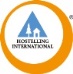 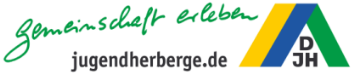 Seite  21
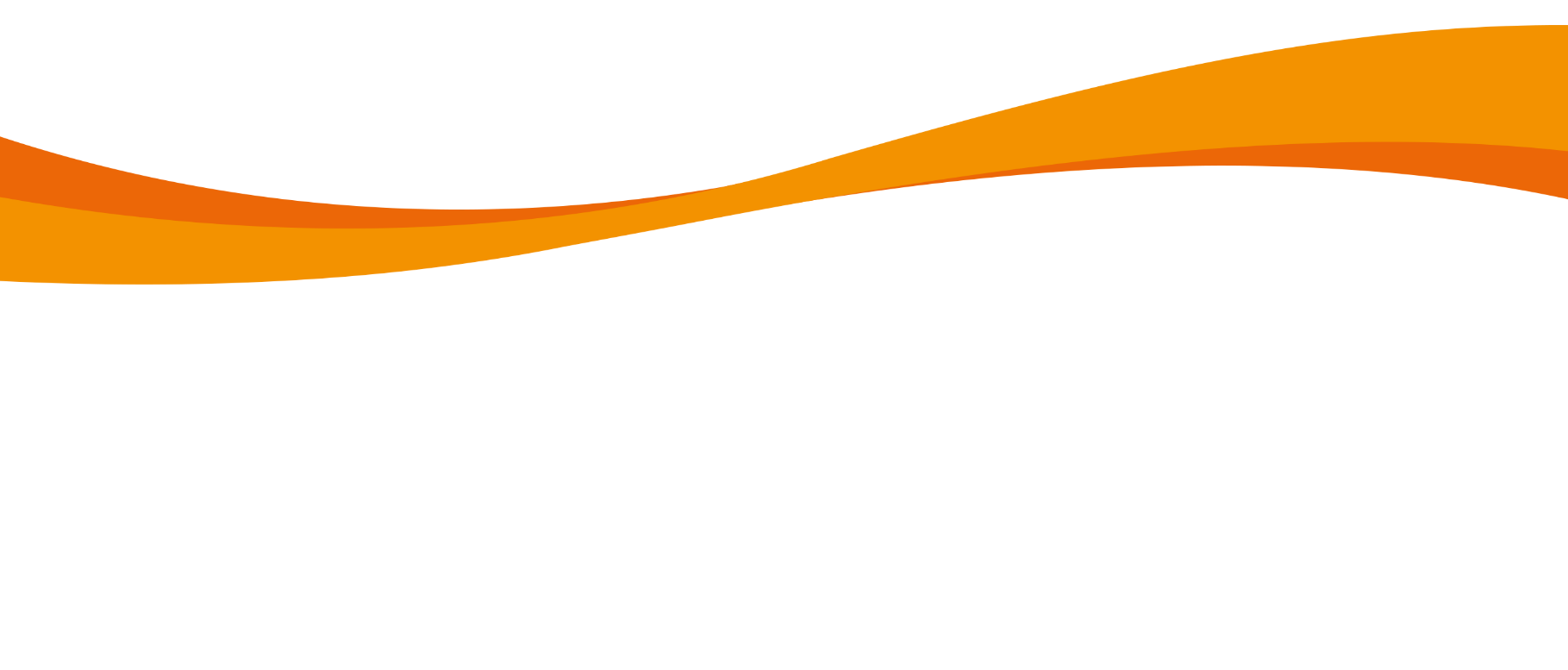 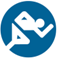 Jugendherberge Breisach
Programmangebote 2024
Reisebedingungen 
des  DJH-Landesverbandes Baden-Württemberg e.V.
10. Umbuchungen 
10.1 Ein Anspruch des Gastes nach Vertragsabschluss auf Änderungen hinsichtlich des Reisetermins, des Reiseziels, des Ortes des Reiseantritts, der Unterkunft, der Verpflegungsart, der Aufenthaltsdauer, der Teilnehmerzahl, der Beförderungsart, der gebuchten Zusatzleistungen oder sonstiger vertraglicher Leistungen (Umbuchung) besteht nicht. Dies gilt nicht, wenn die Umbuchung erforderlich ist, weil das DJH-LvBW keine, unzureichende oder falsche vorvertragliche Informationen gemäß Art. 250 § 3 EGBGB gegenüber dem Gast gegeben hat; in diesem Fall ist die Umbuchung kostenlos möglich. Wird in den übrigen Fällen auf Wunsch des Gastes dennoch eine Umbuchung vorgenommen, kann das DJH-LVBW bei Einhaltung der nachstehenden Fristen ein Umbuchungsentgelt vom Gast, pro von der Umbuchung betroffenen Gast, erheben. Soweit vor der Zusage der Umbuchung nichts anderes im Einzelfall vereinbart ist, beträgt das Umbuchungsentgelt jeweils bis zu dem Zeitpunkt des Beginns der zweiten Stornostaffel gemäß vorstehender Regelung in Ziff. 9 pro betroffenen Gast 25,00 EURO. 
10.2 Umbuchungswünsche des Gastes, die nach Ablauf der Fristen erfolgen, können, sofern ihre Durchführung überhaupt möglich ist, nur nach Rücktritt vom Pauschalreise-vertrag gemäß Ziff. 9 zu den Bedingungen und gleichzeitiger Neuanmeldung durchgeführt werden. Dies gilt nicht bei Umbuchungswünschen, die nur geringfügige Kosten verursachen.
 
11. Nicht in Anspruch genommene Leistungen 
Nimmt der Gast einzelne Reiseleistungen, zu deren vertragsgemäßer Erbringung das DJH-LvBW bereit und in der Lage war, nicht in Anspruch aus Grün-den, die dem Gast zuzurechnen sind (z. B. wegen vorzeitiger Rückreise oder aus sonstigen zwingenden Gründen), hat er keinen Anspruch auf anteilige Erstattung des Reisepreises, soweit solche Gründe ihn nicht nach den gesetzlichen Bestimmungen zum kostenfreien Rücktritt oder zur Kündigung des Pauschalreisevertrages berechtigt hätten. Das DJH-LvBW wird sich um Erstattung der ersparten Aufwendungen durch die Leistungsträger bemühen. Diese Verpflichtung entfällt, wenn es sich um völlig unerhebliche Leistungen handelt. 

12. Rücktritt wegen Nichterreichens der Mindestteilnehmerzahl 
12.1 Das DJH-LvBW kann bei Nichterreichen einer Mindestteilnehmerzahl nach Maßgabe folgender Regelungen zurücktreten: 
a) Die Mindestteilnehmerzahl und der späteste Zeitpunkt des Zugangs der Rücktrittserklärung des DJH-LvBW beim Gast müssen in der jeweiligen vor-vertraglichen Unterrichtung angegeben sein. 
b) Das DJH-LvBW hat die Mindestteilnehmerzahl und die späteste Rücktrittsfrist in der Buchungsbestätigung anzugeben. 
c) Das DJH-LvBW ist verpflichtet, dem Gast gegenüber die Absage der Reise unverzüglich zu erklären, wenn feststeht, dass die Reise wegen Nichterreichen der Mindestteilnehmerzahl nicht durchgeführt wird. 
d) Ein Rücktritt des DJH-LvBW später als 4 Wochen vor Reisebeginn ist unzulässig. 
12.2 Wird die Reise aus diesem Grund nicht durchgeführt, erhält der Gast auf den Reisepreis geleistete Zahlungen unverzüglich zurück, Ziff. 9.8 gilt entsprechend.

13. Kündigungsrechte des DJH-LvBW 
13.1 Das DJH-LvBW kann den Pauschalreisevertrag ohne Einhaltung einer Frist kündigen, wenn der Gast ungeachtet einer Abmahnung des DJH-LvBW nachhaltig stört oder wenn er sich in solchem Maß vertragswidrig verhält, dass die sofortige Aufhebung des Vertrages gerechtfertigt ist. Dies gilt nicht, soweit das vertragswidrige Verhalten ursächlich auf einer Verletzung von Informationspflichten des DJH-LvBW beruht. 
13.2 Die Herbergsleitungen bzw. die Reiseleitungen sind zur Abgabe der erforderlichen Erklärungen des DJH-LvBW bevollmächtigt. 
13.3 Kündigt das DJH-LvBW, so behält es den Anspruch auf den Reisepreis; das DJH-LvBW muss sich jedoch den Wert der ersparten Aufwendungen sowie diejenigen Vorteile anrechnen lassen, die es aus einer anderweitigen Verwendung der nicht in Anspruch genommenen Leistung erlangt, einschließlich der von den Leistungsträgern gutgebrachten Beträge. 

14. Pflichten des Gastes 
14.1 Der Gast hat das DJH-LvBW oder seinen Reisevermittler, über den er die Pauschalreise gebucht hat, zu informieren, wenn er die notwendigen Reiseunterlagen nicht innerhalb der vom DJH-LvBW mitgeteilten Frist erhält. 
14.2 
a) Wird die Reise nicht frei von Reisemängeln erbracht, kann der Gast Abhilfe verlangen. 
b) Der Gast ist verpflichtet, auftretende Mängel unverzüglich dem Vertreter des DJH-LvBW vor Ort zur Kenntnis zu geben. Ist ein Vertreter des DJH-LvBW vor Ort nicht vorhanden oder vertraglich nicht geschuldet, sind etwaige Reisemängel an das DJH-LvBW unter der mitgeteilten Kontakt-stelle des DJH-LvBW zur Kenntnis zu bringen; über die Erreichbarkeit des Vertreters des DJH-LvBW bzw. seiner Kontaktstelle vor Ort wird in der Buchungsbestätigung unterrichtet. Der Gast kann die Mängelanzeige auch seinem Reisevermittler, über den er die Pauschalreise gebucht hat, zur Kenntnis bringen. 
c) Der Vertreter des DJH-LvBW ist beauftragt, für Abhilfe zu sorgen, sofern dies möglich ist. Er ist jedoch nicht befugt, Ansprüche gegen den DJH-LvBW anzuerkennen und/oder zu bestätigen. 
d) Soweit das DJH-LvBW infolge einer schuldhaften Unterlassung der Mängelanzeige durch den Gast nicht Abhilfe schaffen konnte, kann der Gast weder Minderungsansprüche nach § 651m BGB noch Schadensersatzansprüche nach § 651n BGB geltend machen.

14.3 Der Gast kann den Pauschalreisevertrag gemäß § 651l BGB kündigen, wenn der Vertrag durch den Reisemangel im Sinne des § 651i Abs. 2 BGB erheblich beeinträchtigt wird und das DJH-LvBW eine vom Gast bestimmte angemessene Frist hat verstreichen lassen, ohne Abhilfe zu leisten. Einer Fristbestimmung durch den Gast bedarf es nicht, wenn die die Abhilfe vom DJH-LvBW verweigert wird oder wenn die sofortige Abhilfe notwendig ist.
15. Beschränkung der Haftung 
15.1 Die vertragliche Haftung des DJH-LvBW für Schäden, die nicht aus der Verletzung des Lebens, des Körpers oder der Gesundheit resultieren und nicht schuldhaft herbeigeführt wurden, ist auf den dreifachen Reisepreis beschränkt. Möglicherweise darüber hinausgehende Ansprüche nach dem Montrealer Übereinkommen bzw. dem Luftverkehrsgesetz bleiben von dieser Haftungs-beschränkung unberührt. 

15.2 Das DJH-LvBW haftet nicht für Leistungsstörungen, Personen- und Sachschäden im Zusammenhang mit Leistungen, die als Fremdleistungen lediglich vermittelt werden (z. B. vermittelte Ausflüge, Führungen, Seminare, Sportveranstaltungen, Theaterbesuche, Ausstellungen), wenn diese Leistungen in der Reiseausschreibung und der Buchungsbestätigung ausdrücklich und unter Angabe der Identität und Anschrift des vermittelten Vertragspartners als Fremdleistungen so eindeutig gekennzeichnet wurden, dass sie für den Gast erkennbar nicht Bestandteil der Pauschalreise des DJH-LvBW sind und getrennt ausgewählt wurden. Die §§ 651b, 651c, 651w und 651y BGB bleiben unberührt. Das DJH-LvBW haftet jedoch für einen Schaden des Gastes, wenn und soweit die Verletzung von Hinweis-, Aufklärungs- oder Organisationspflichten des DJH-LvBW ursächlich sind. 

16. Geltendmachung von Ansprüchen 
Der Gast hat Ansprüche nach § 651i Abs. 3 Nr. 2, 4 bis 7 BGB gegenüber dem DJH-LvBW geltend zu machen. Die Geltendmachung kann auch über den Reisevermittler erfolgen, wenn die Pauschalreise über diesen Reisevermittler gebucht war. Eine Geltendmachung in Textform wird empfohlen. 

17. Pass-, Visa- und Gesundheitsvorschriften 
17.1 Das DJH-LvBW wird den Gast über allgemeine Pass- und Visaerfordernisse sowie gesundheitspolizeiliche Formalitäten des Bestimmungslandes einschließlich der ungefähren Fristen für die Erlangung von gegebenenfalls notwendigen Visa vor Vertragsabschluss sowie über deren evtl. Änderungen vor Reiseantritt unterrichten. 

17.2 Der Gast ist verantwortlich für das Beschaffen und Mitführen der behördlich notwendigen Reisedokumente, eventuell erforderliche Impfungen sowie das Einhalten von Zoll- und Devisen-vorschriften. Nachteile, die aus der Nichtbeachtung dieser Vorschriften erwachsen, z. B.  die Zahlung von Rücktrittskosten, gehen zulasten des Gastes. Dies gilt nicht, wenn das DJH-LVBW nicht, unzureichend oder falsch informiert hat. 

17.3 Das DJH-LvBW haftet nicht für die rechtzeitige Erteilung und den Zugang notwendiger Visa durch die jeweilige diplomatische Vertretung, wenn der Gast das DJH-LvBW mit der Besorgung beauftragt hat, es sei denn, dass das DJH-LVBW eigene Pflichten schuldhaft verletzt hat. 

18. Alternative Streitbeilegung; Rechtswahl- und Gerichtsstandsvereinbarung
18.1 Das DJH-LvBW weist im Hinblick auf das Gesetz über Verbraucherstreitbeilegung darauf hin, dass das DJH-LvBW nicht an einer freiwilligen Verbraucherstreitbeilegung teilnimmt. Sofern eine Verbraucherstreitbeilegung nach Drucklegung dieser Reisebedingungen für das DJH-LvBW verpflichtend würde, informiert das DJH-LvBW die Verbraucher hierüber in geeigneter Form. Das DJH-LvBW weist für alle Reiseverträge, die im elektronischen Rechtsverkehr geschlossen wurden, auf die europäische Online-Streitbeilegungs-Plattform http://ec.europa.eu/consumers/odr/ hin. 

18.2 Für Gäste, die nicht Angehörige eines Mitgliedstaats der Europäischen Union oder Schweizer Staatsbürger sind, wird für das gesamte Rechts- und Vertragsverhältnis zwischen dem Gast und dem DJH-LvBW die ausschließliche Geltung des deutschen Rechts vereinbart. Solche Gäste können den DJH-LvBW ausschließlich an dessen Sitz verklagen. 

18.3 Für Klagen des DJH-LvBW gegen Gäste bzw. Vertragspartner des Pauschalreisevertrages, die Kaufleute, juristische Personen des öffentlichen oder privaten Rechts oder Personen sind, die ihren Wohnsitz oder gewöhnlichen Aufenthaltsort im Ausland haben oder deren Wohnsitz oder gewöhnlicher Aufenthalt im Zeitpunkt der Klageerhebung nicht bekannt ist, wird als Gerichtsstand der Sitz des DJH-LvBW vereinbart. 
_______________________________________________________________________________ 
© Urheberrechtlich geschützt 
Noll & Hütten Rechtsanwälte, Stuttgart | München, 2017 – 2018
_______________________________________________________________________________

Reiseveranstalter ist: 

Deutsches Jugendherbergswerk Landesverband BADEN-WÜRTTEMBERG e.V. 
www.jugendherberge-bw.de 
Vorsitzende: Dr. Susanne Pacher 
Geschäftsführer: Karl Rosner 
Fritz-Walter-Weg 19
70372 Stuttgart 
Telefon: 0711 166 86-0 
Fax: 0711 166 86-30 
E-Mail: info-stuttgart-bw@jugendherberge.de
 
Vereinsregister: AG Mannheim / VR 100549 
Stand: 19.01.2019
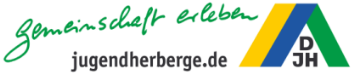 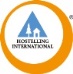 Seite  22